Hier steht der Titel der Präsentation
IES El ArgarAlmeríaSpanien
EOP
Nina Baumeister
Name: der Referentin / des Referenten
1
IES El Argar, Almería, Spanien
Anreise
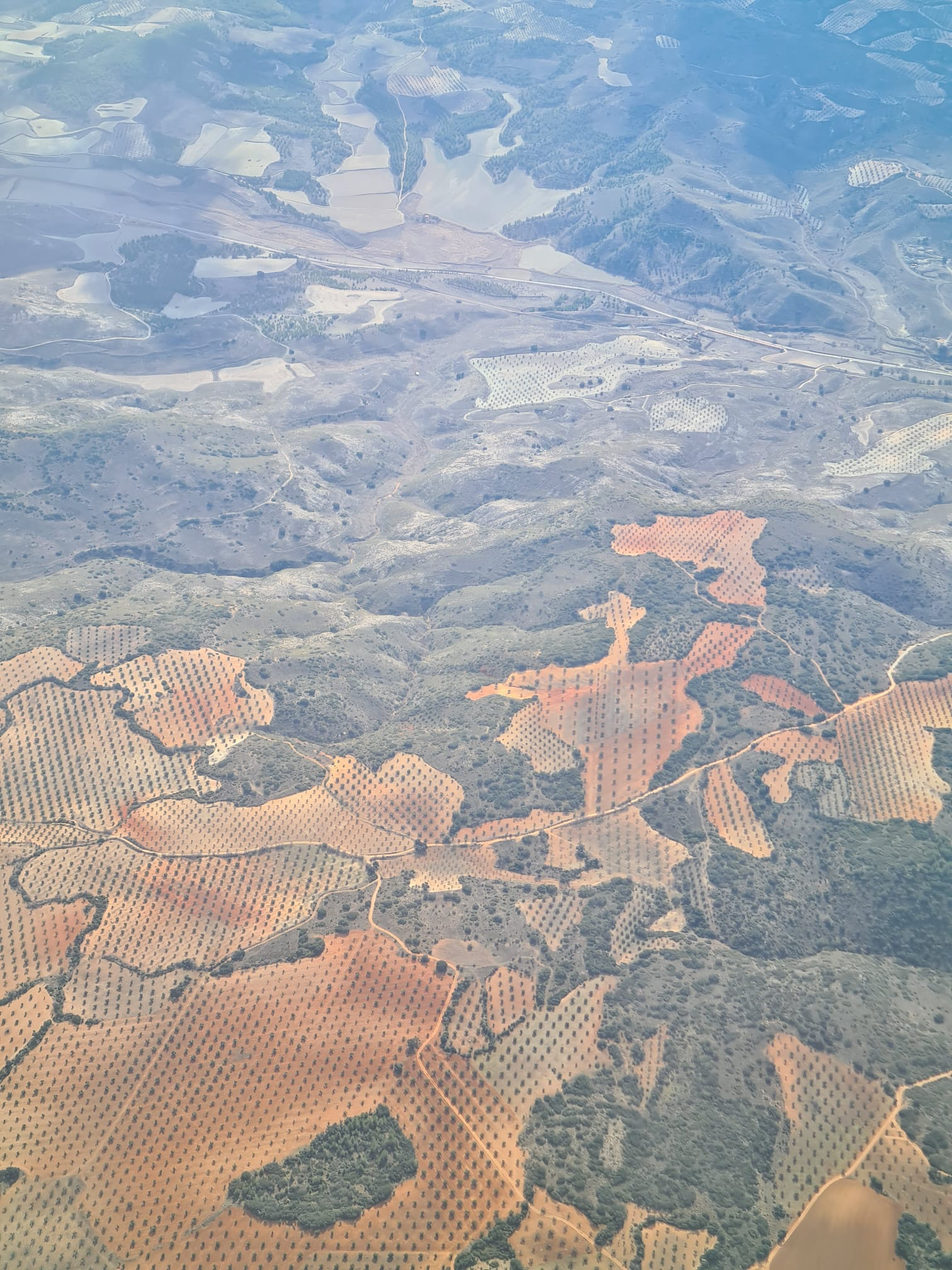 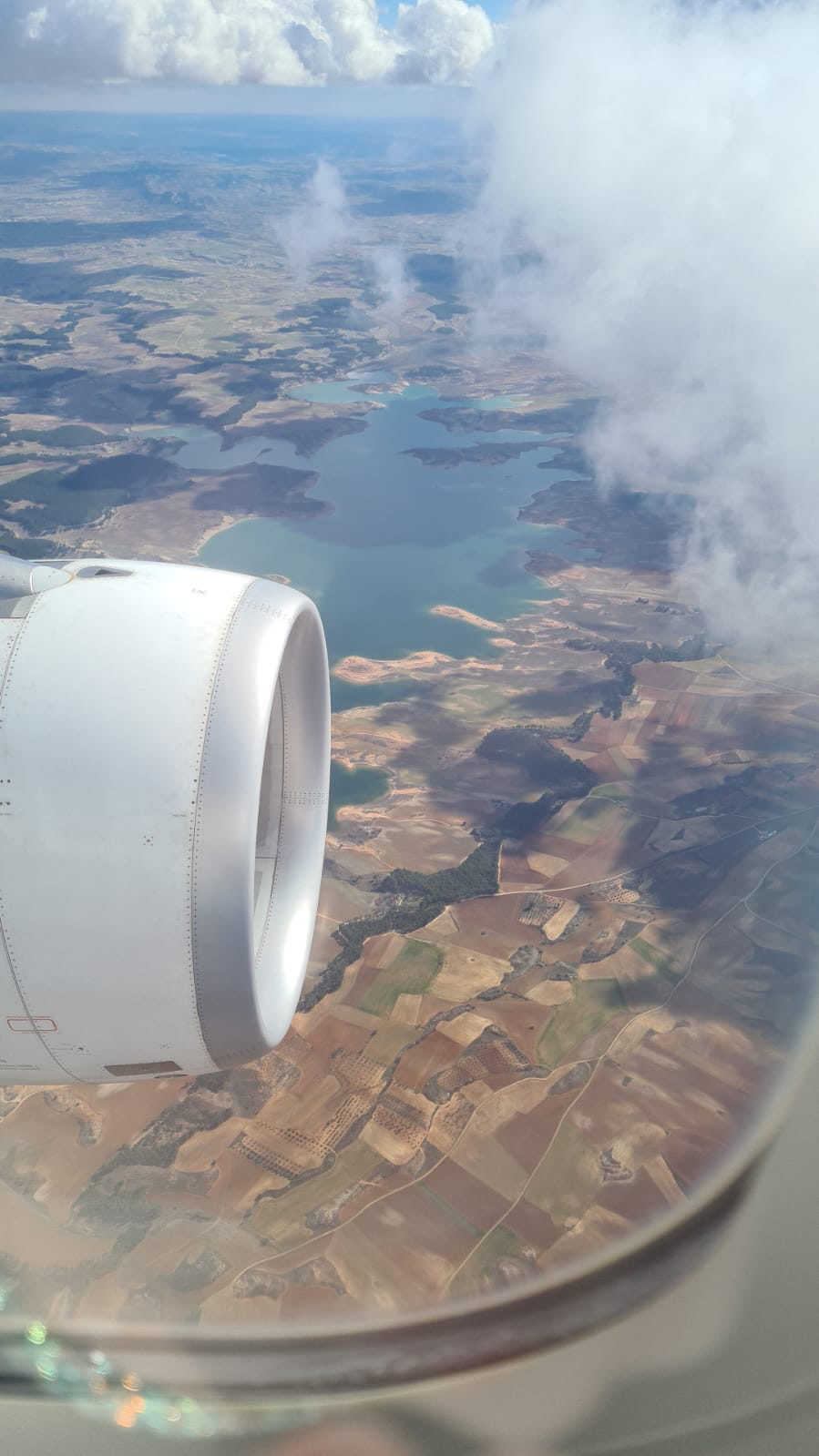 Mit Iberia vom Flughafen  Düsseldorf nach Madrid, von Madrid nach Almería(25.02.23)
IES El Argar, Almería, Spanien
Erste Eindrücke
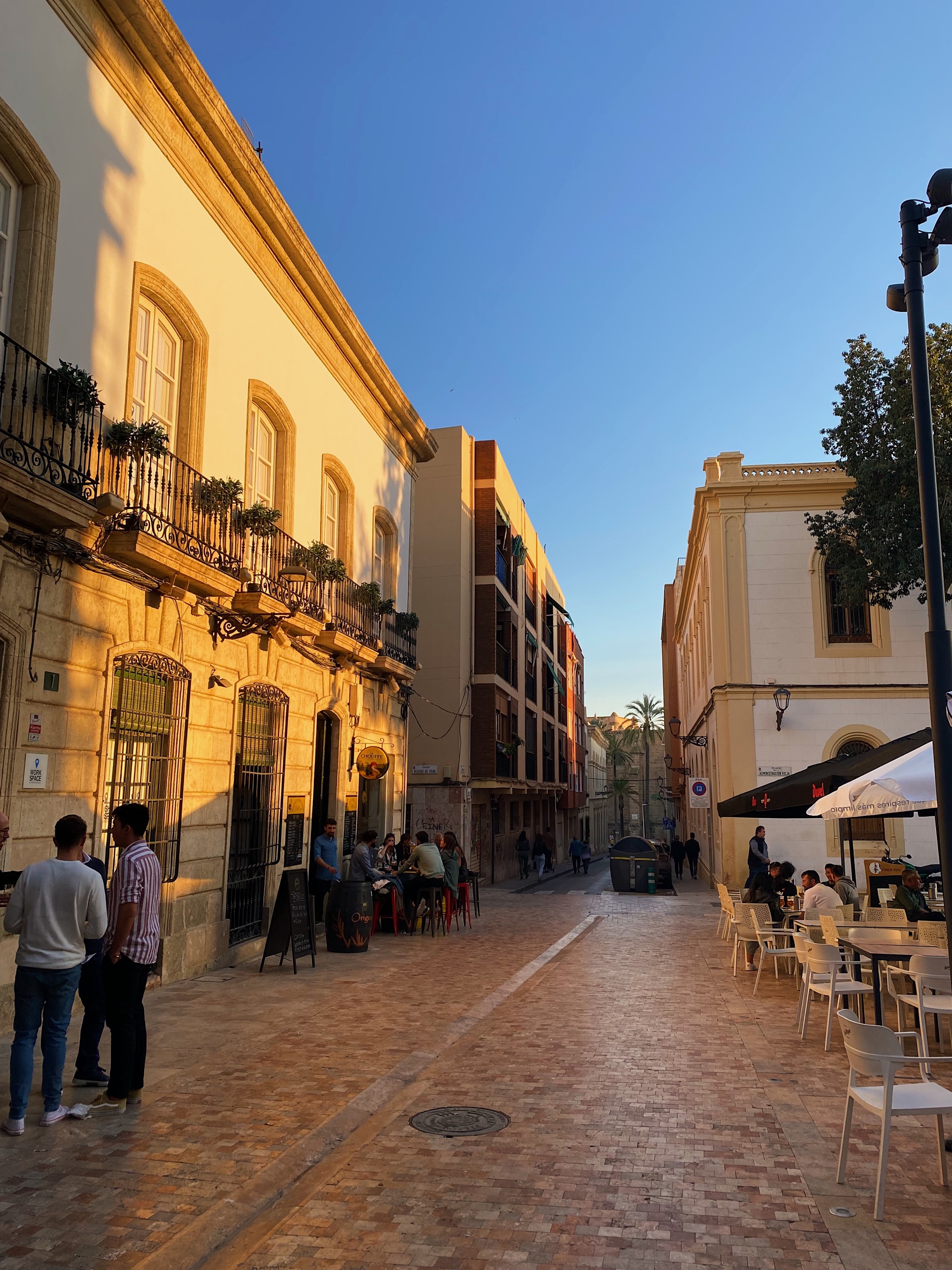 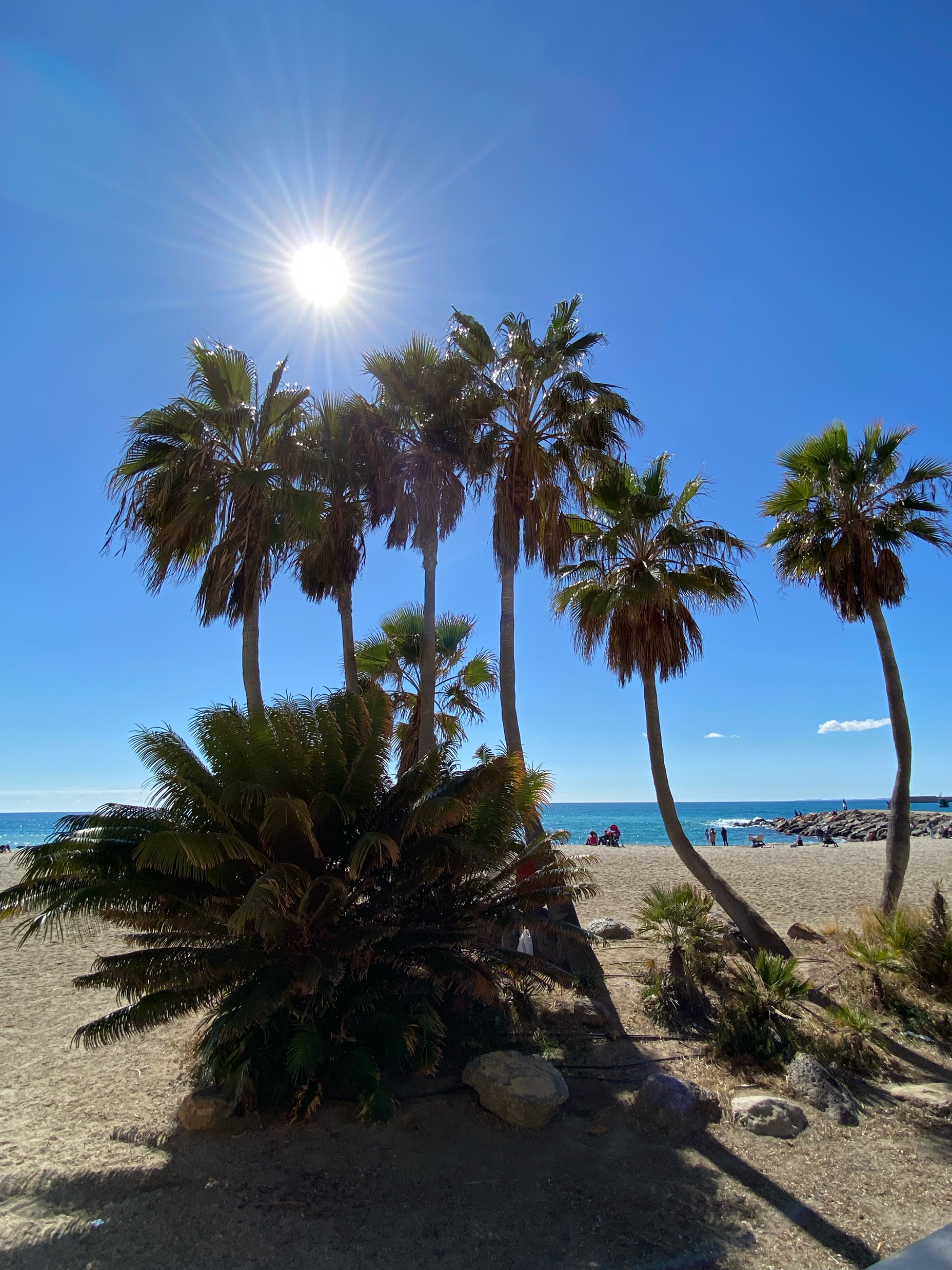 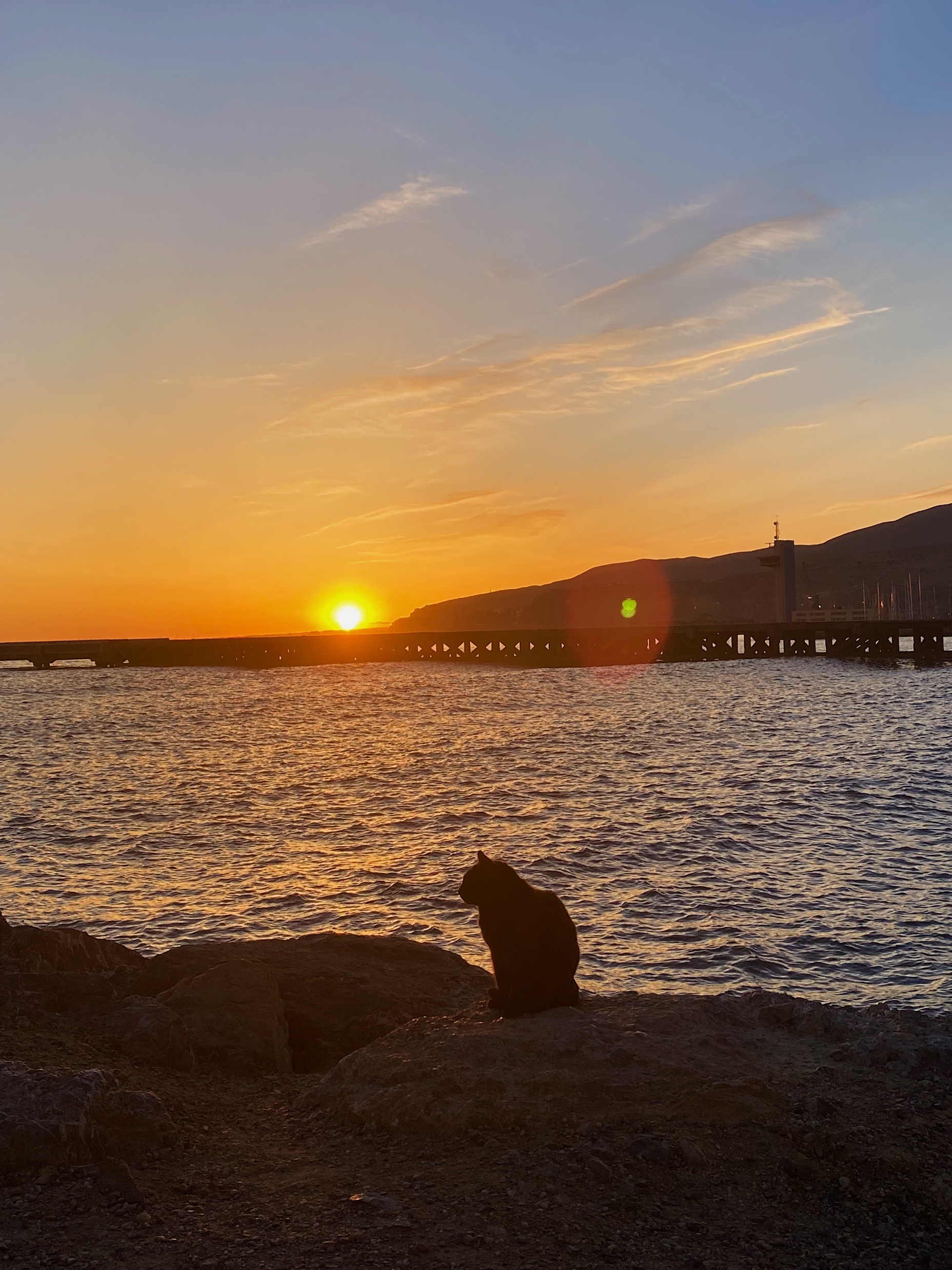 IES El Argar, Almería, Spanien
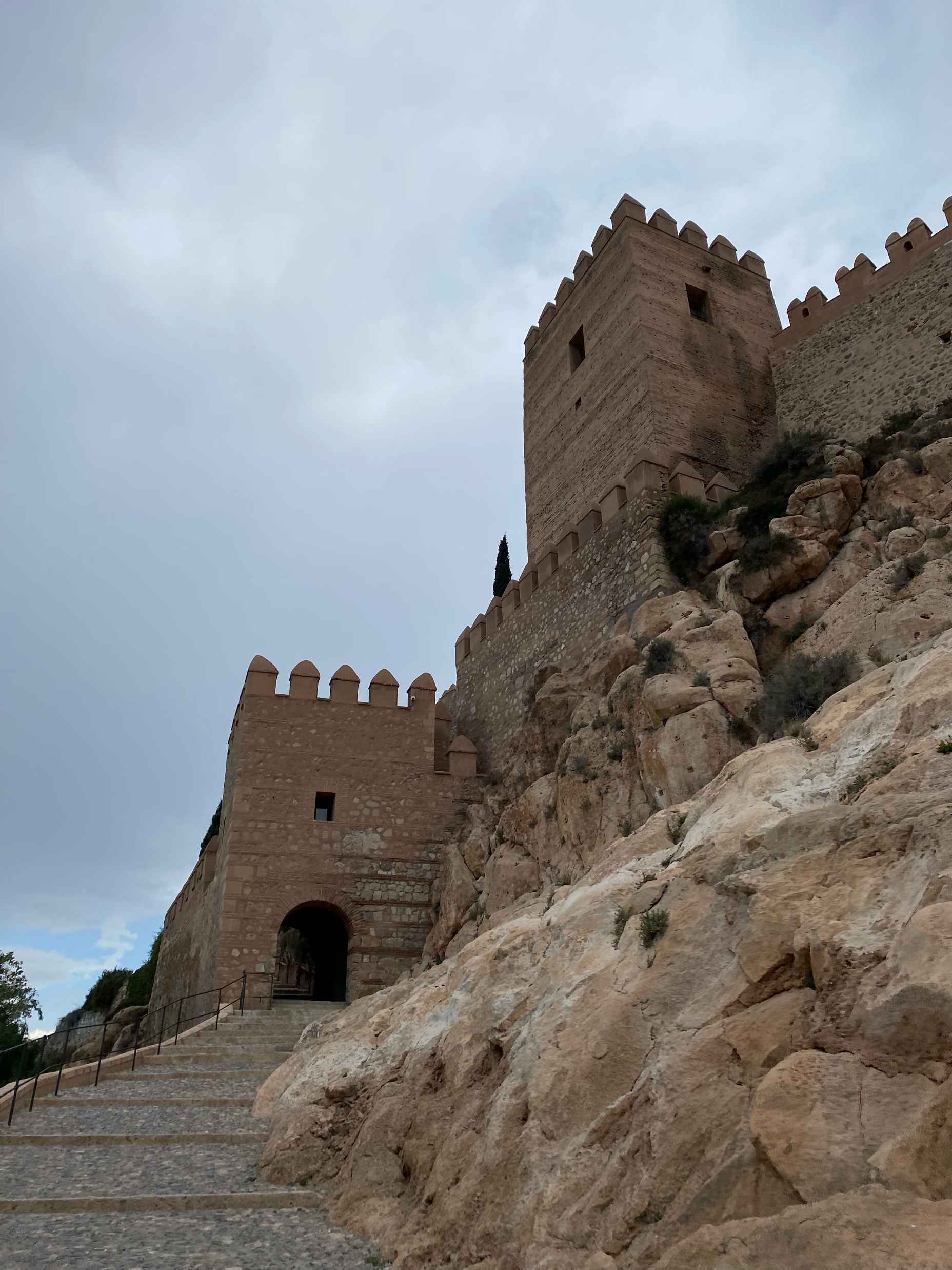 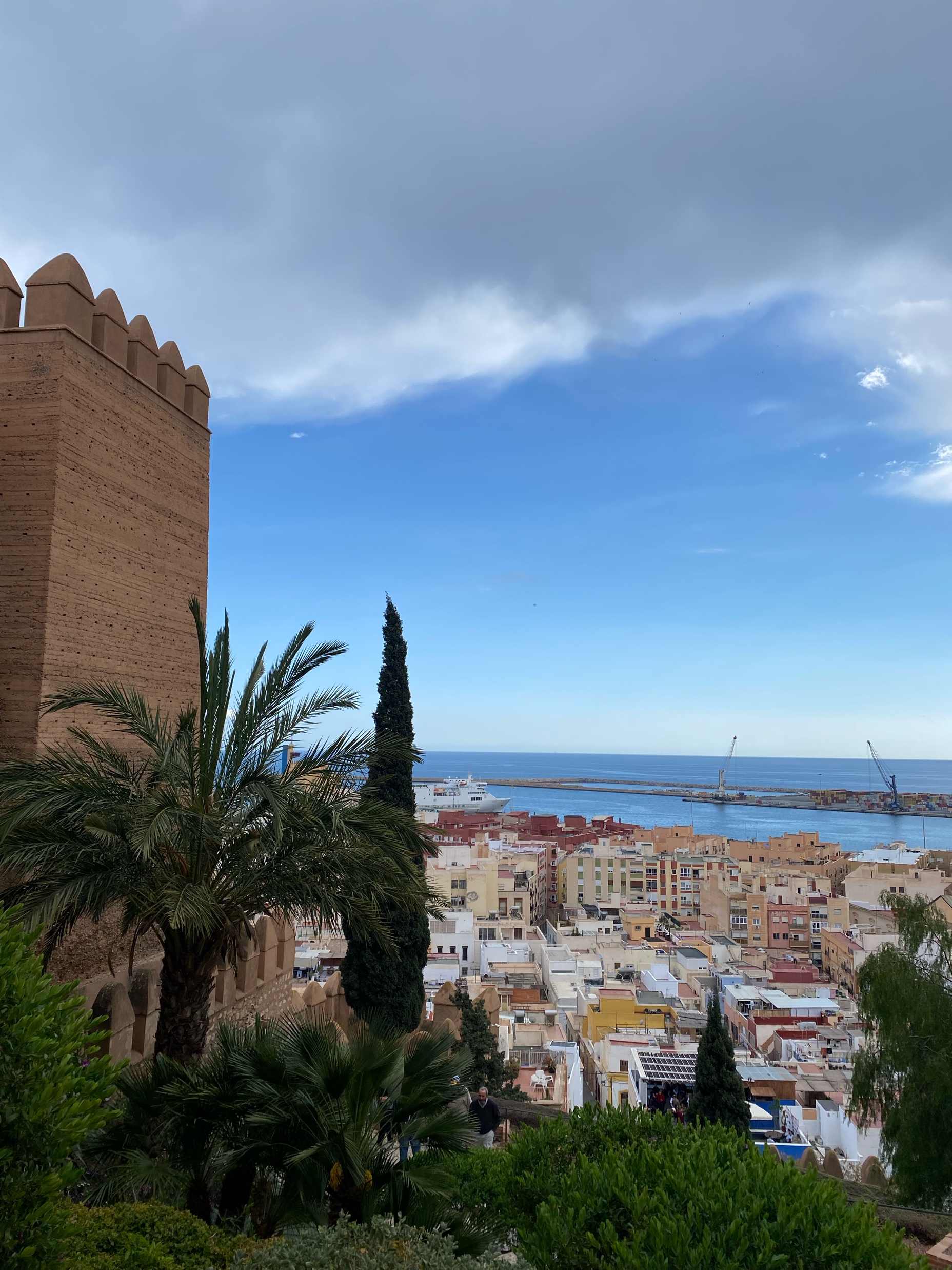 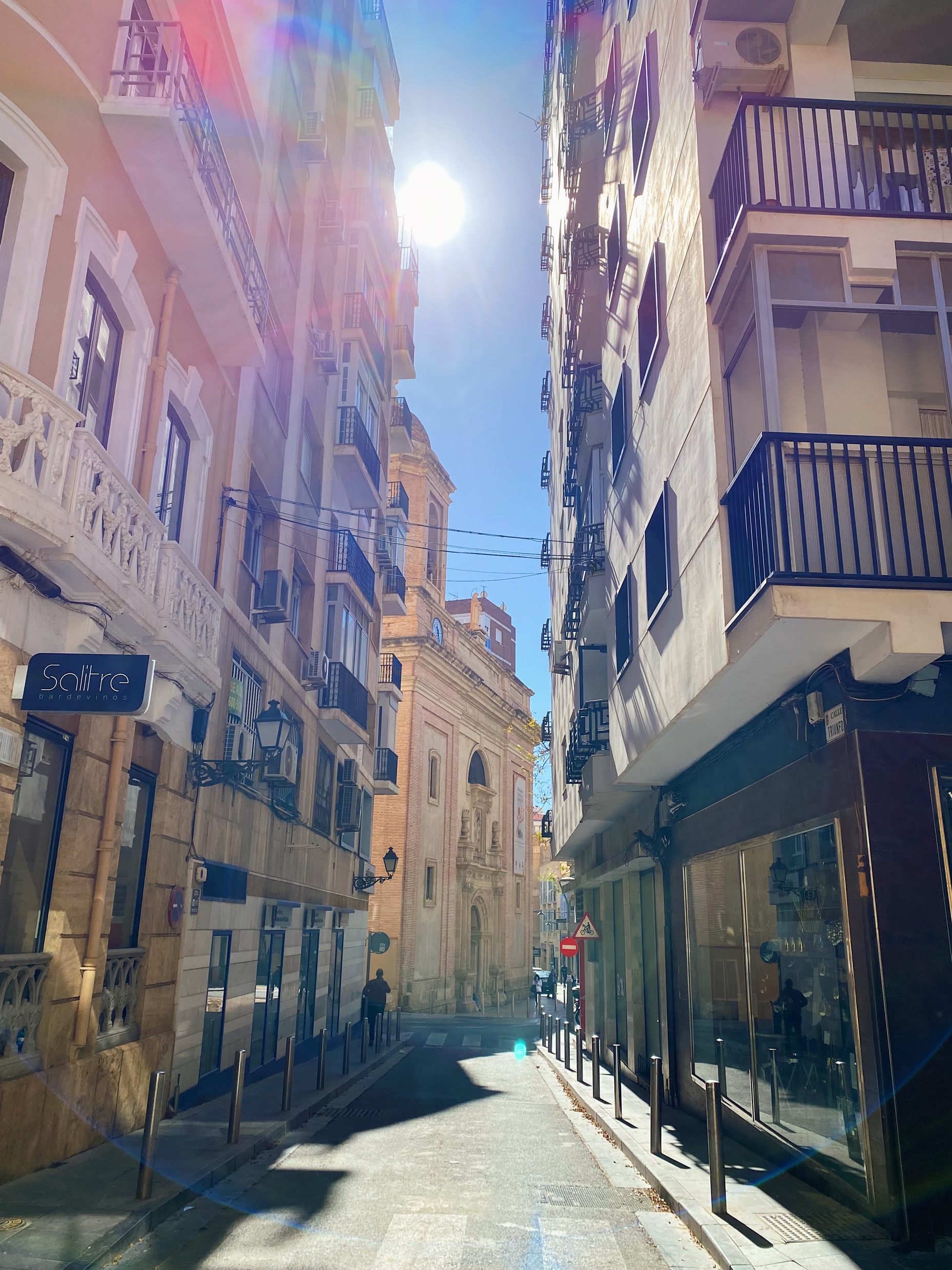 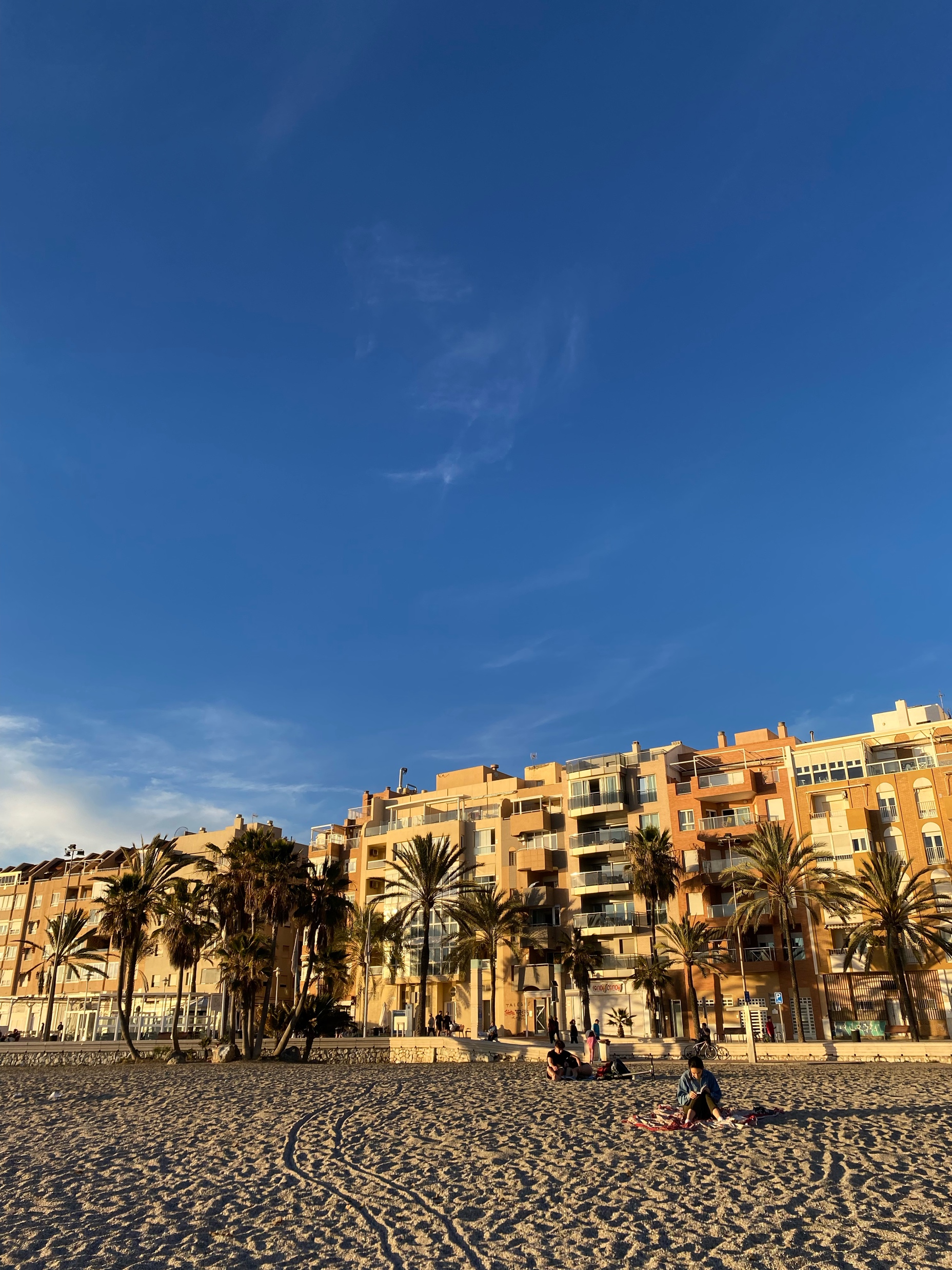 Alcazaba von Almería
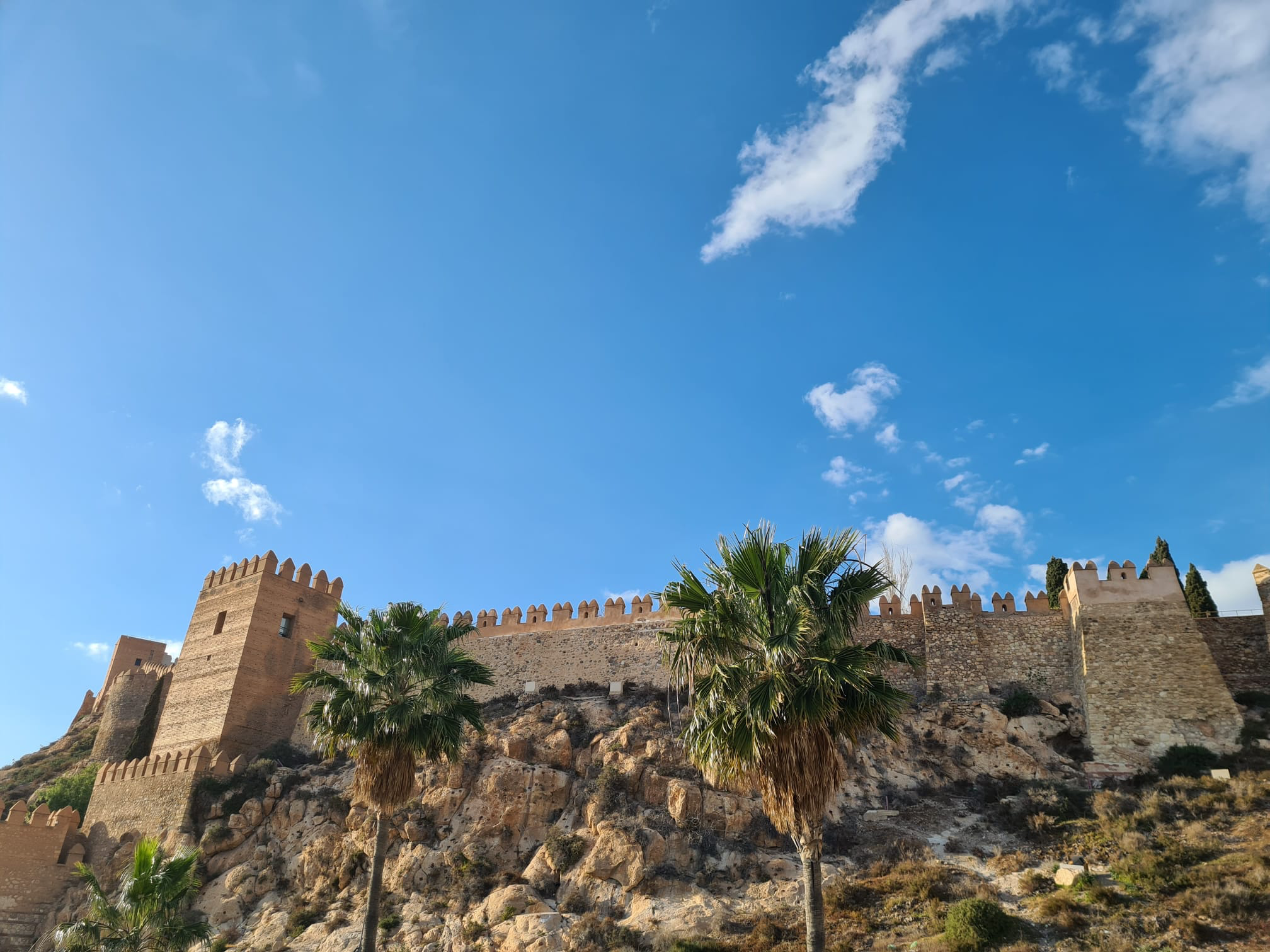 IES El Argar, Almería, Spanien
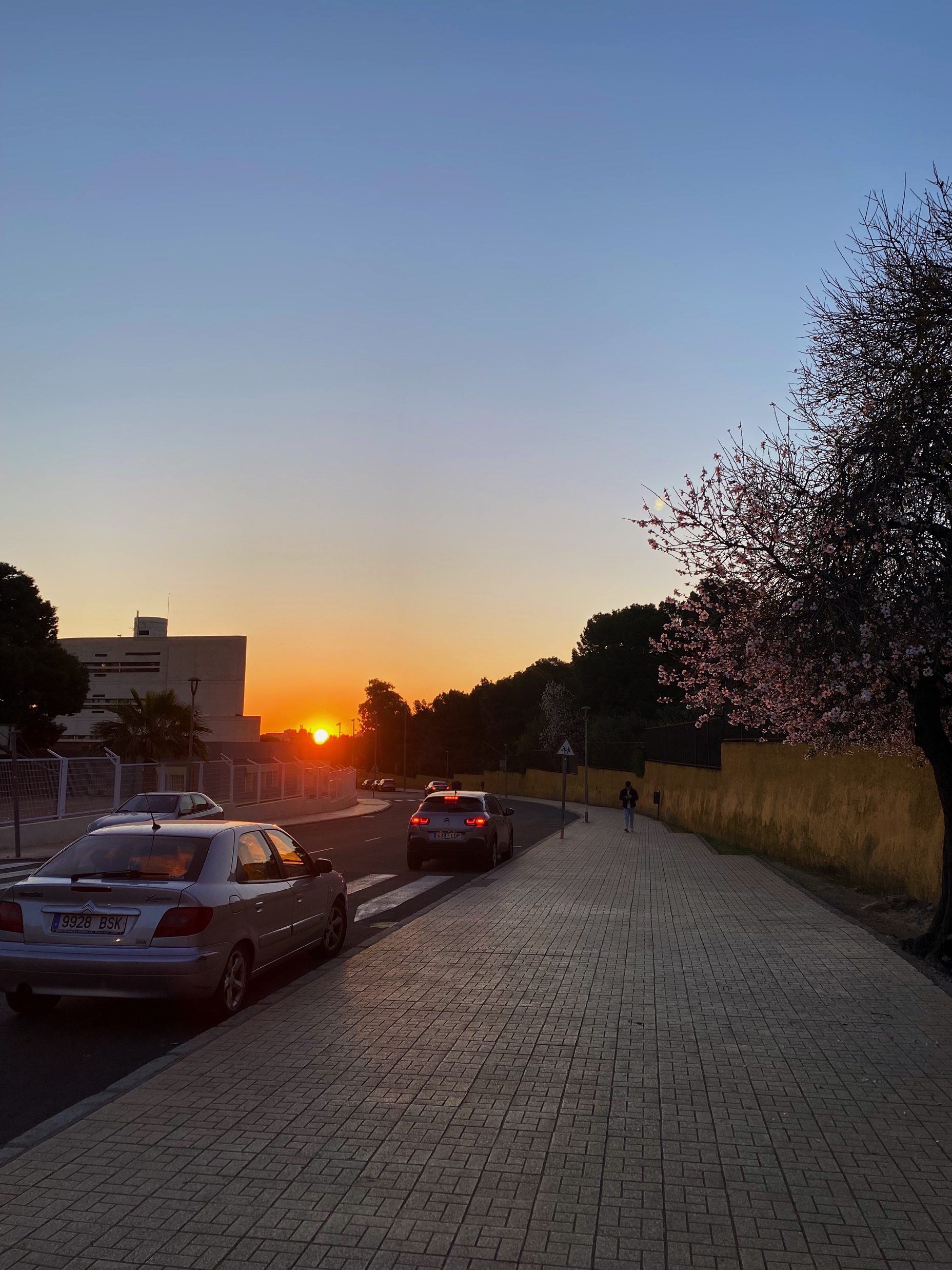 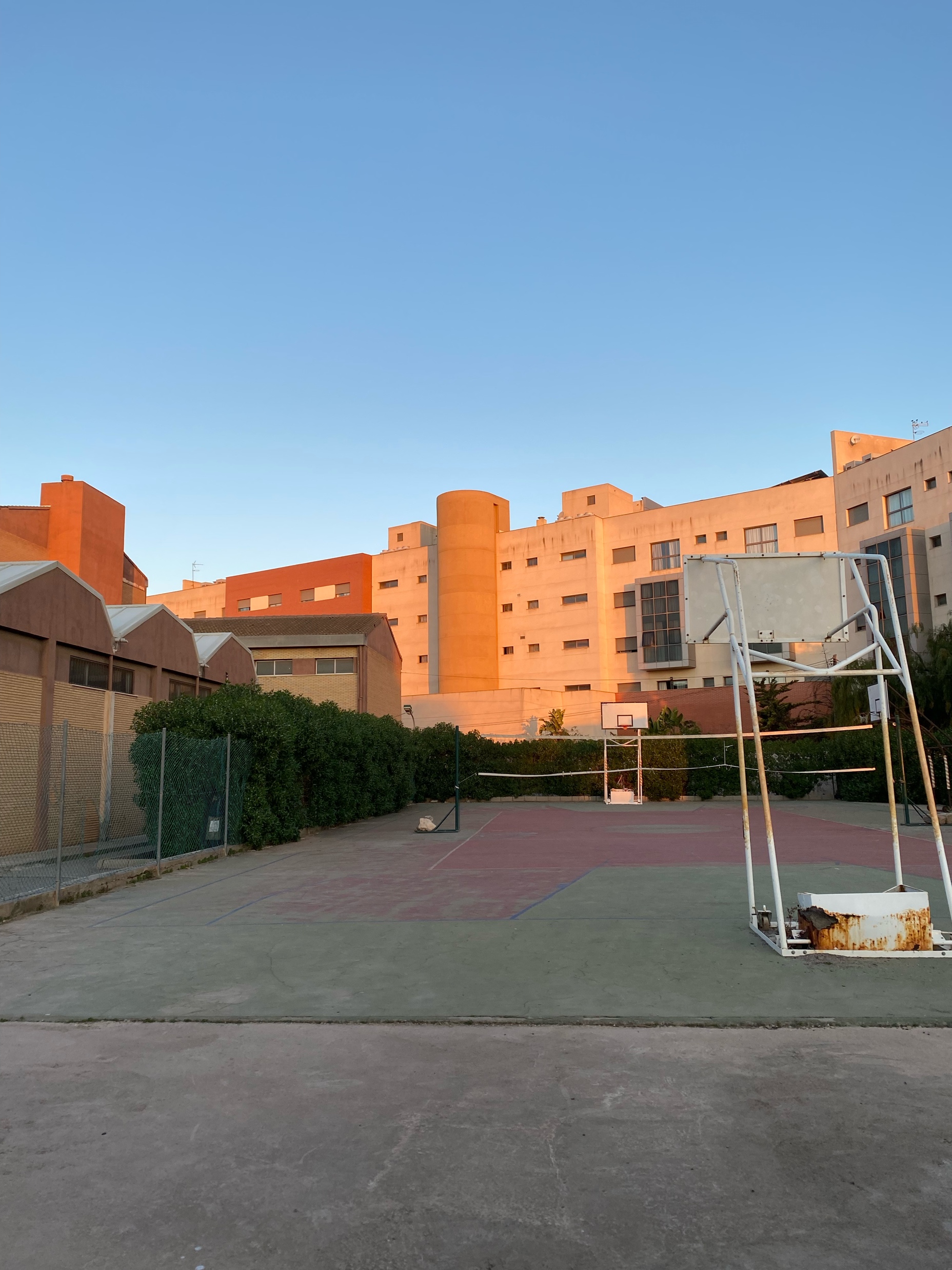 Die Schule: IES El Argar
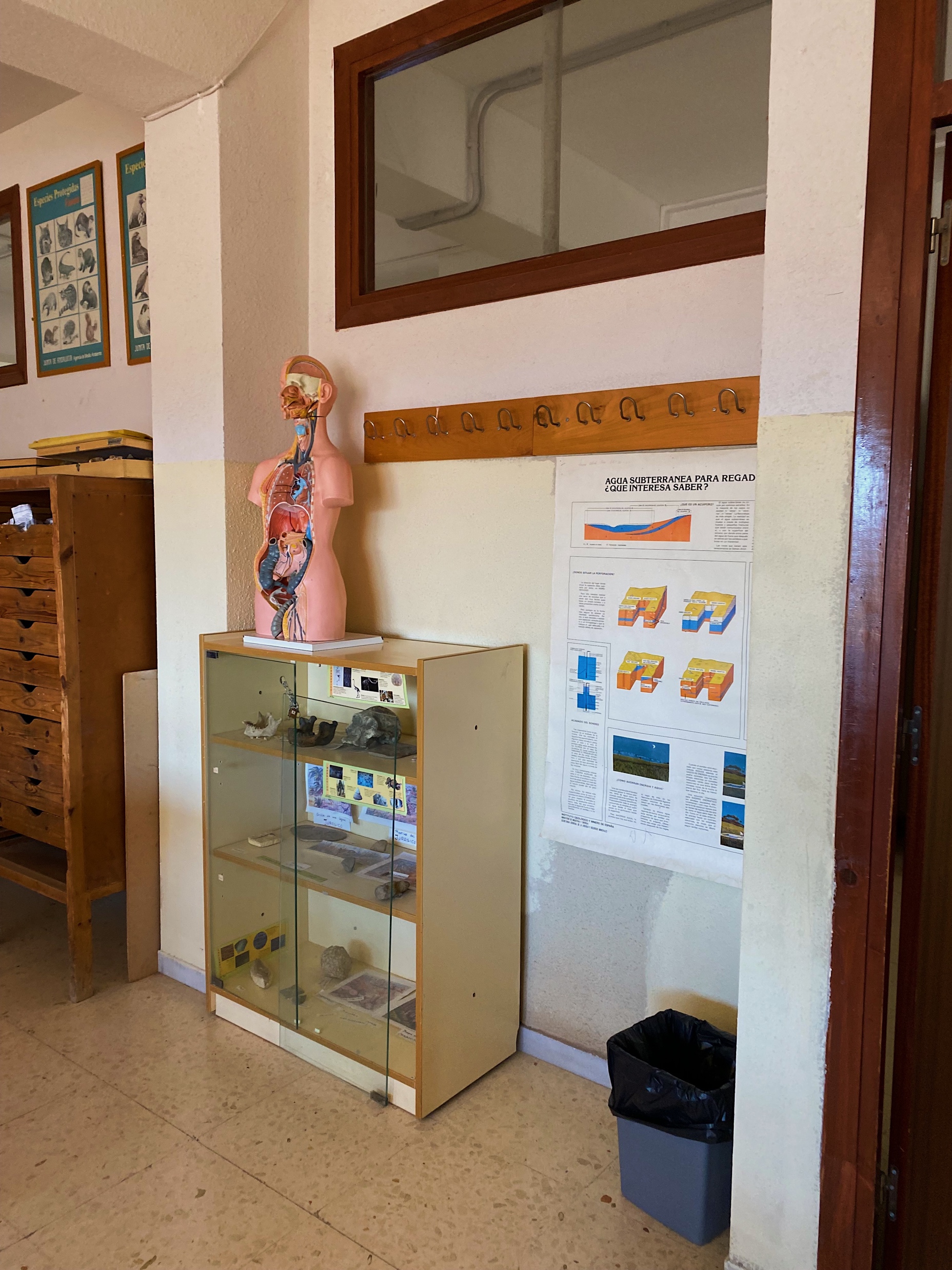 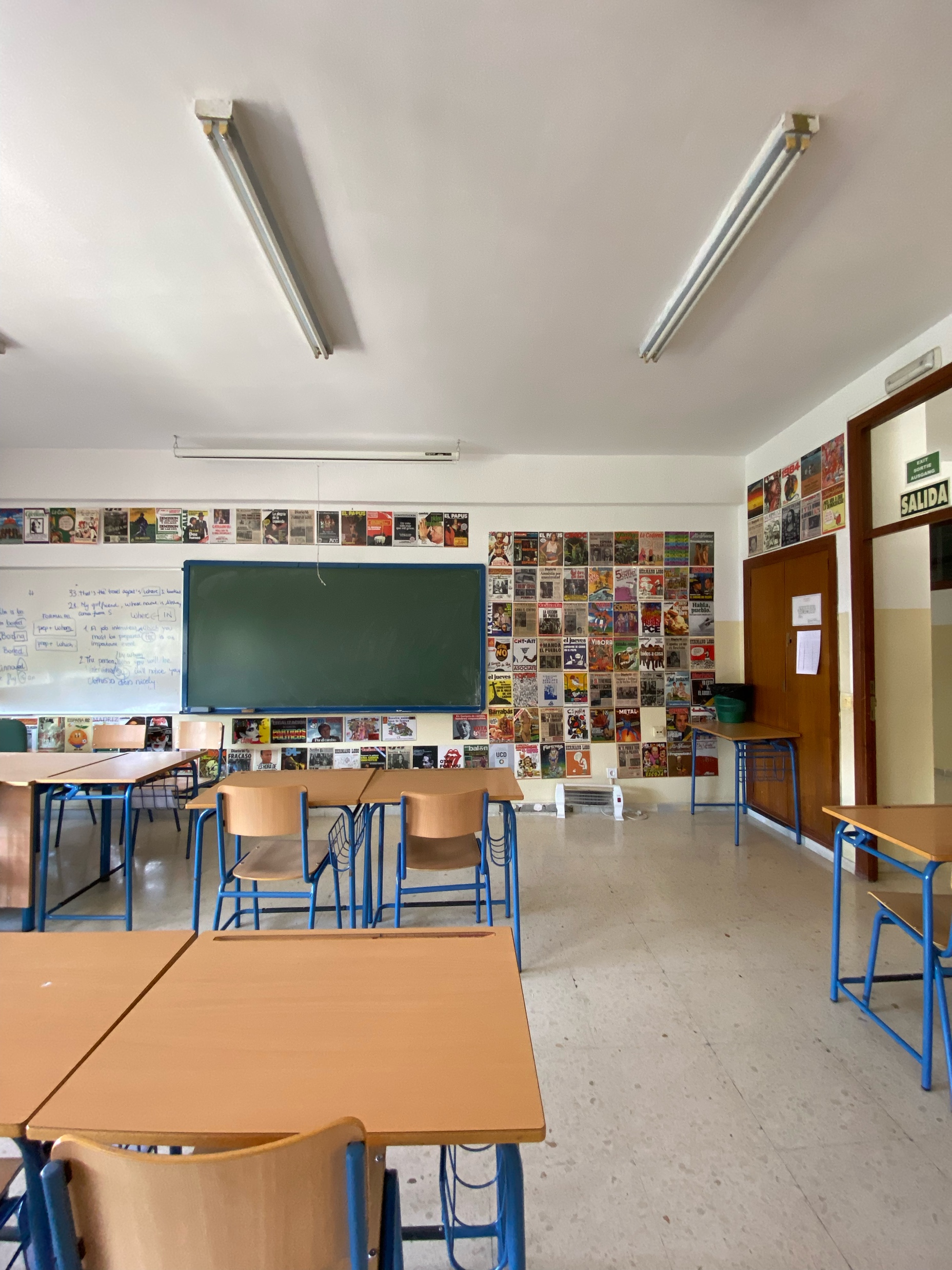 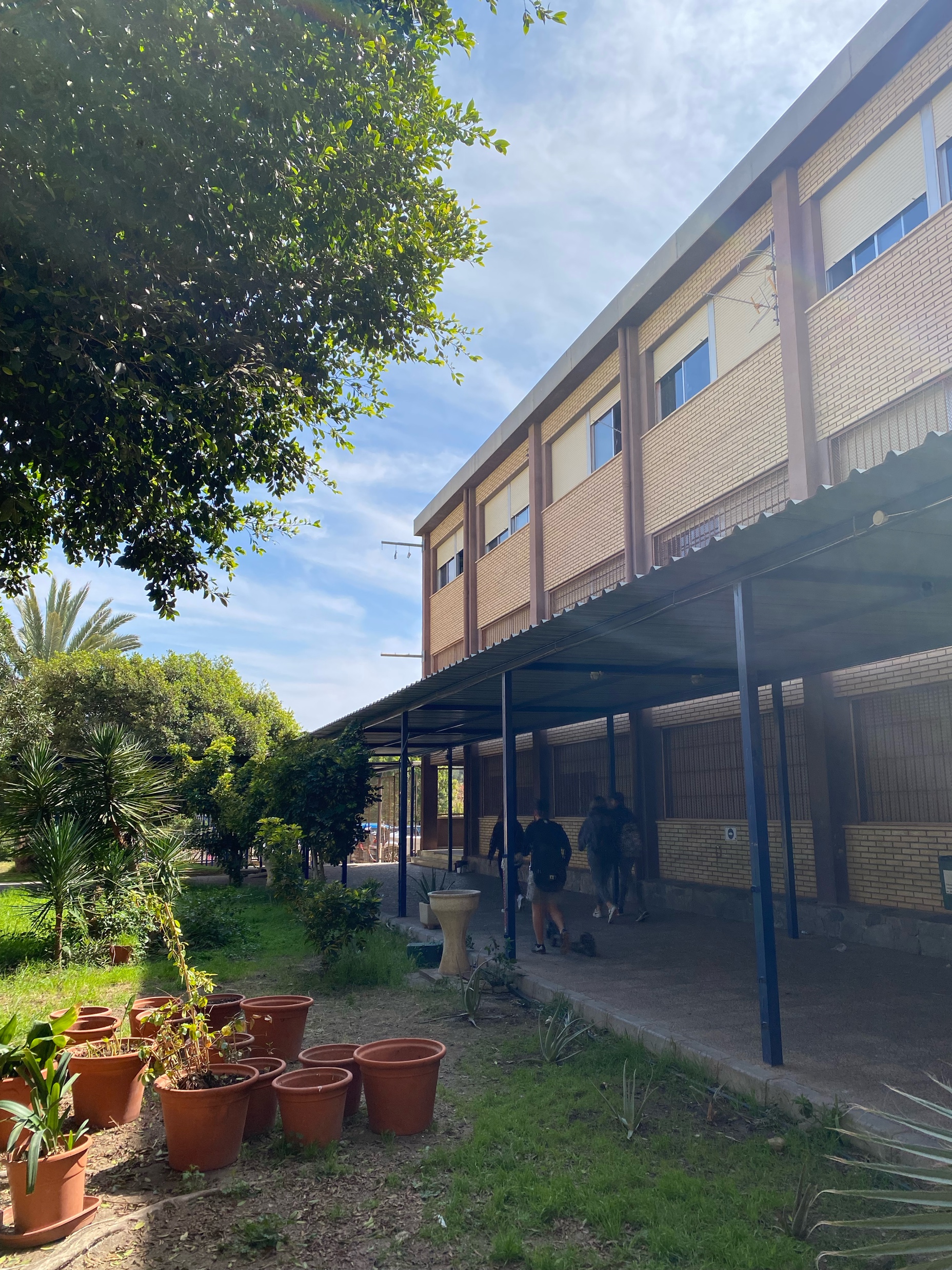 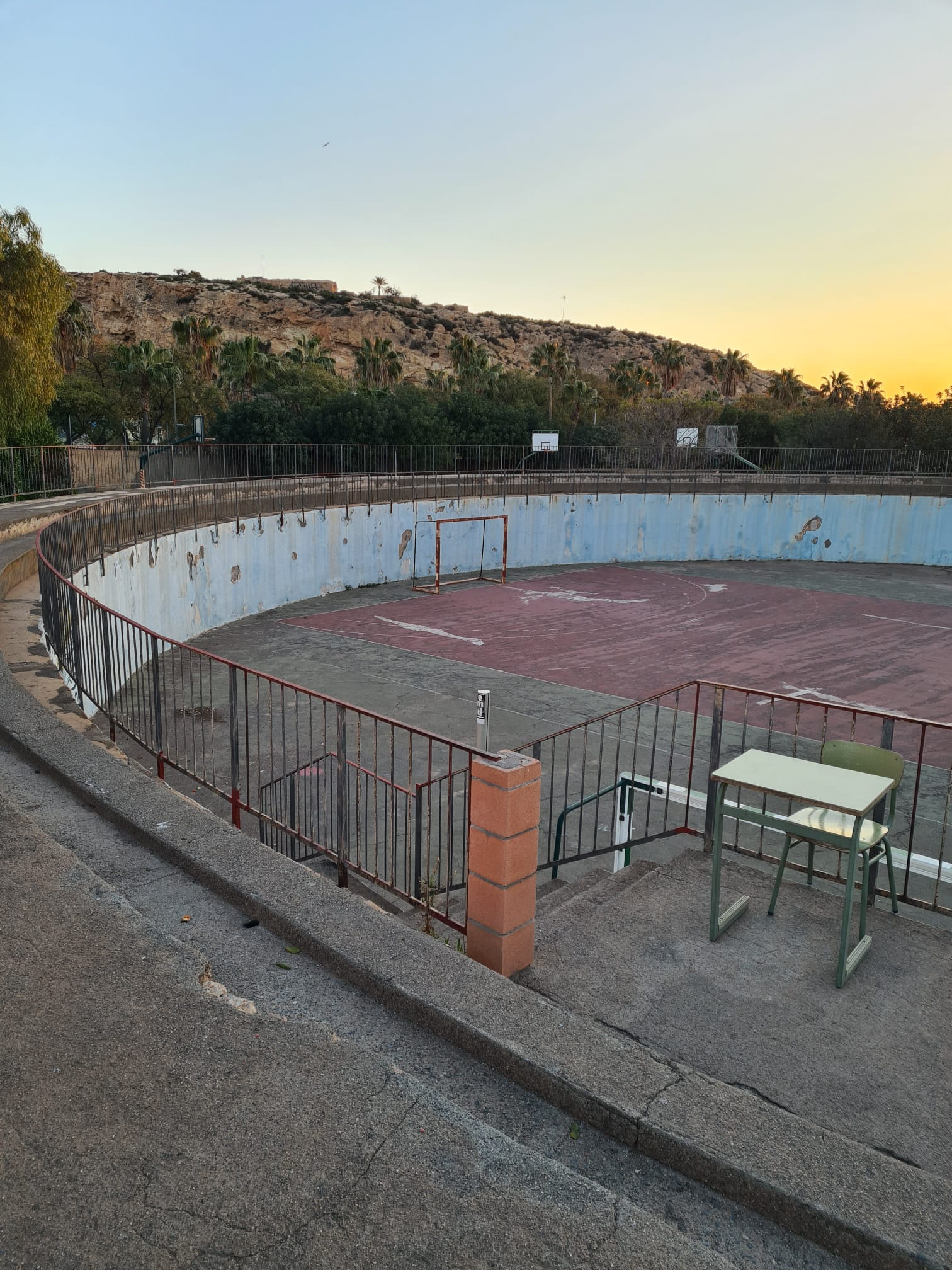 IES El Argar, Almería, Spanien
Essen & Trinken in Almería
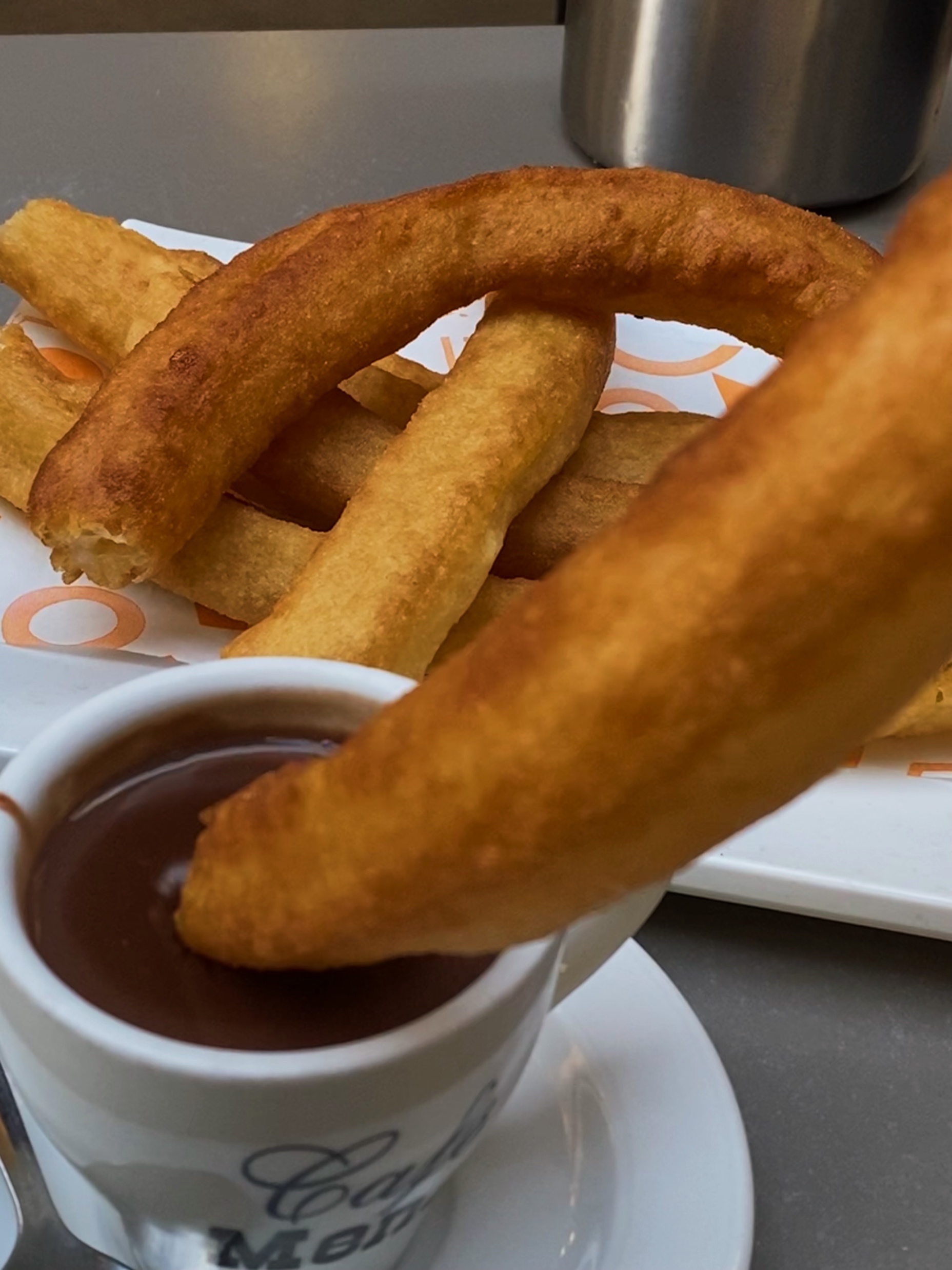 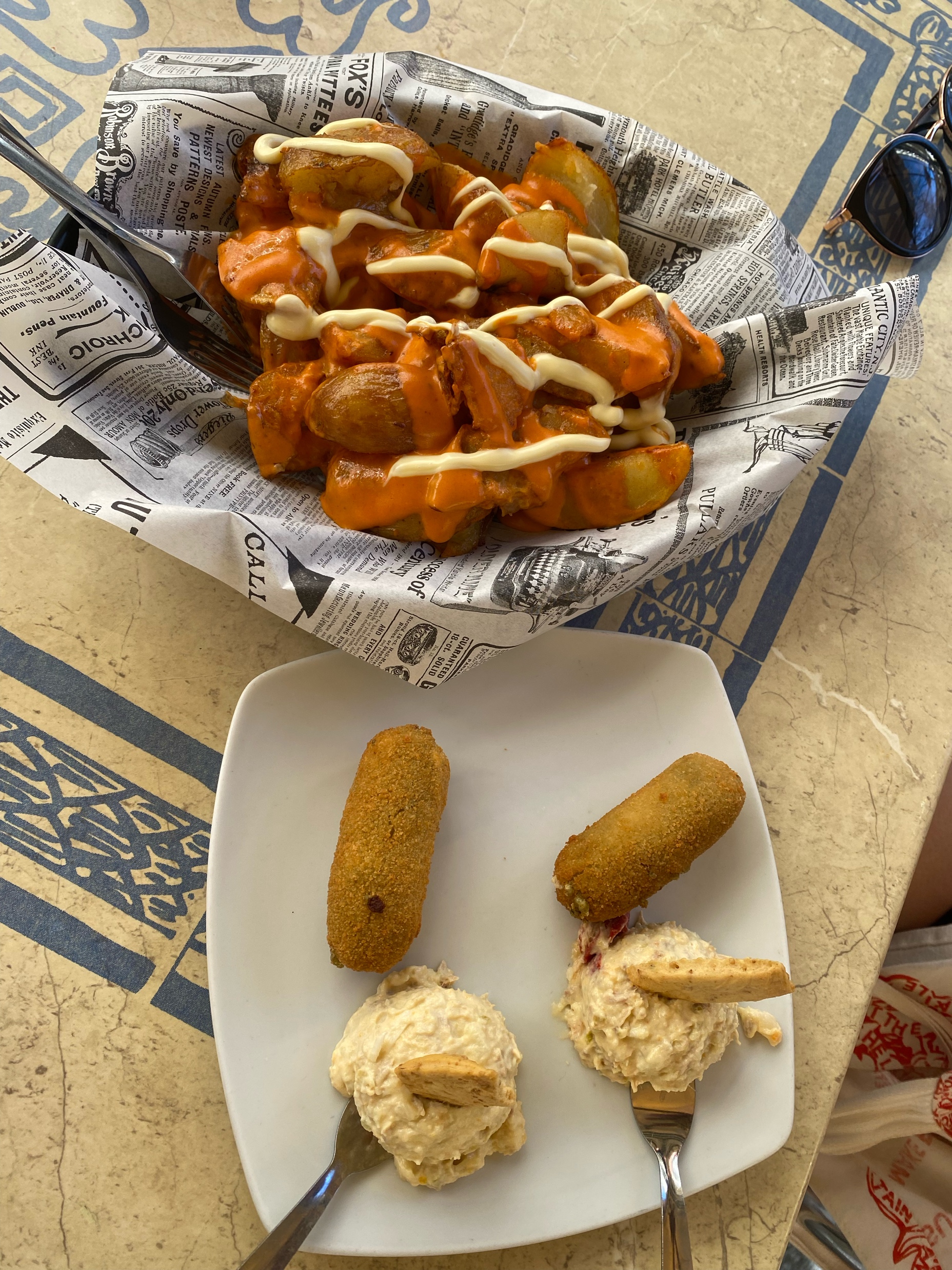 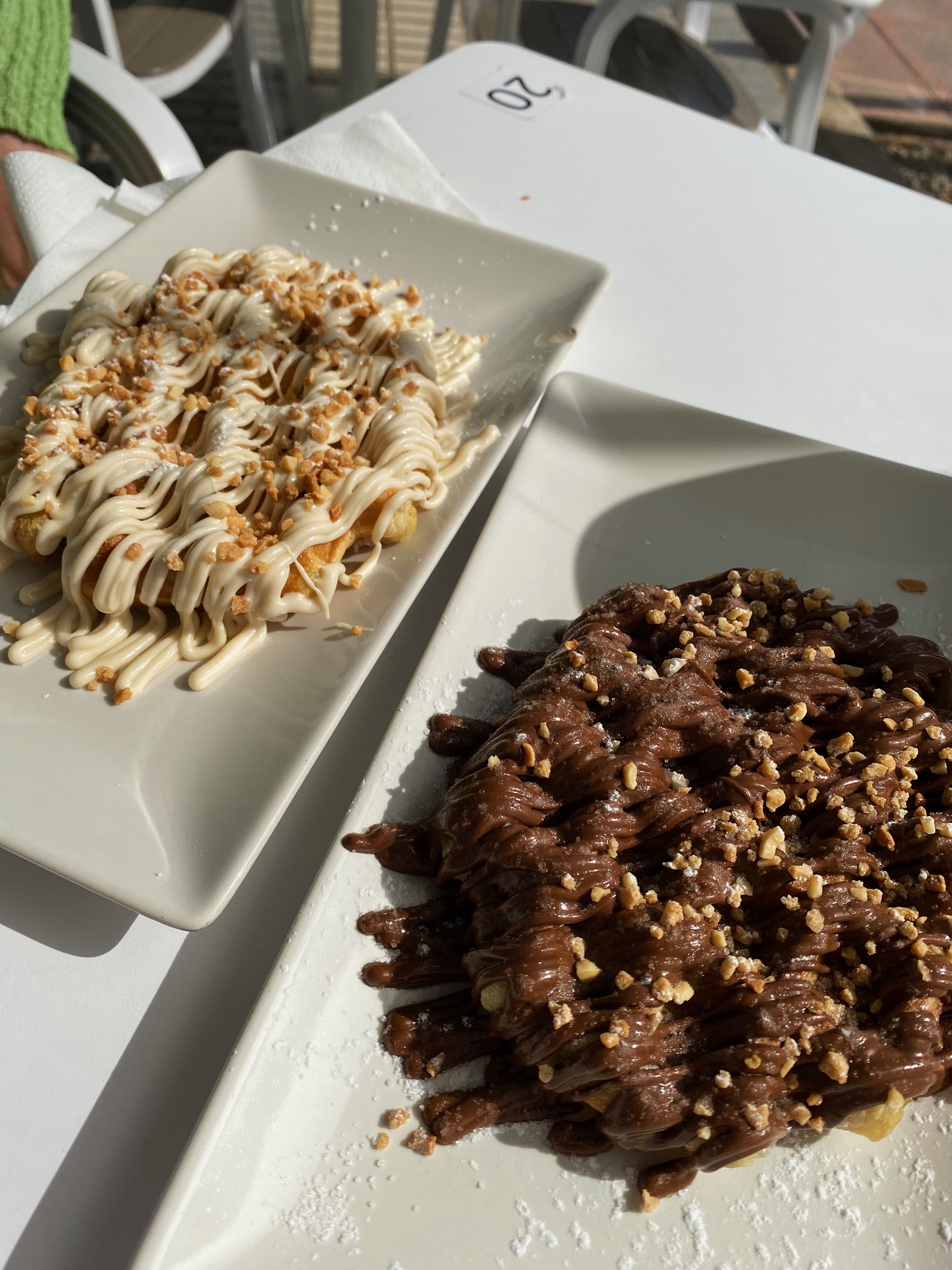 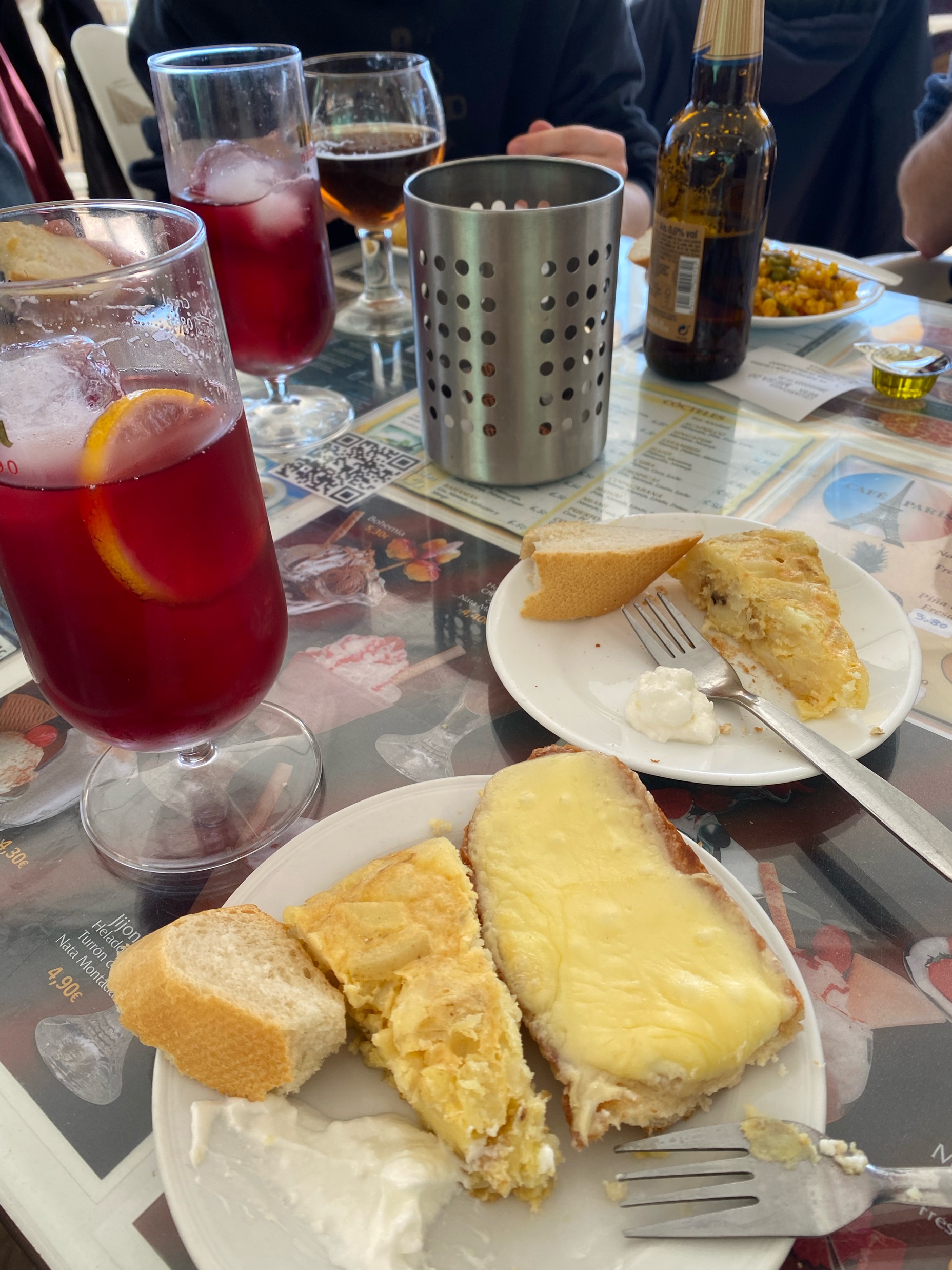 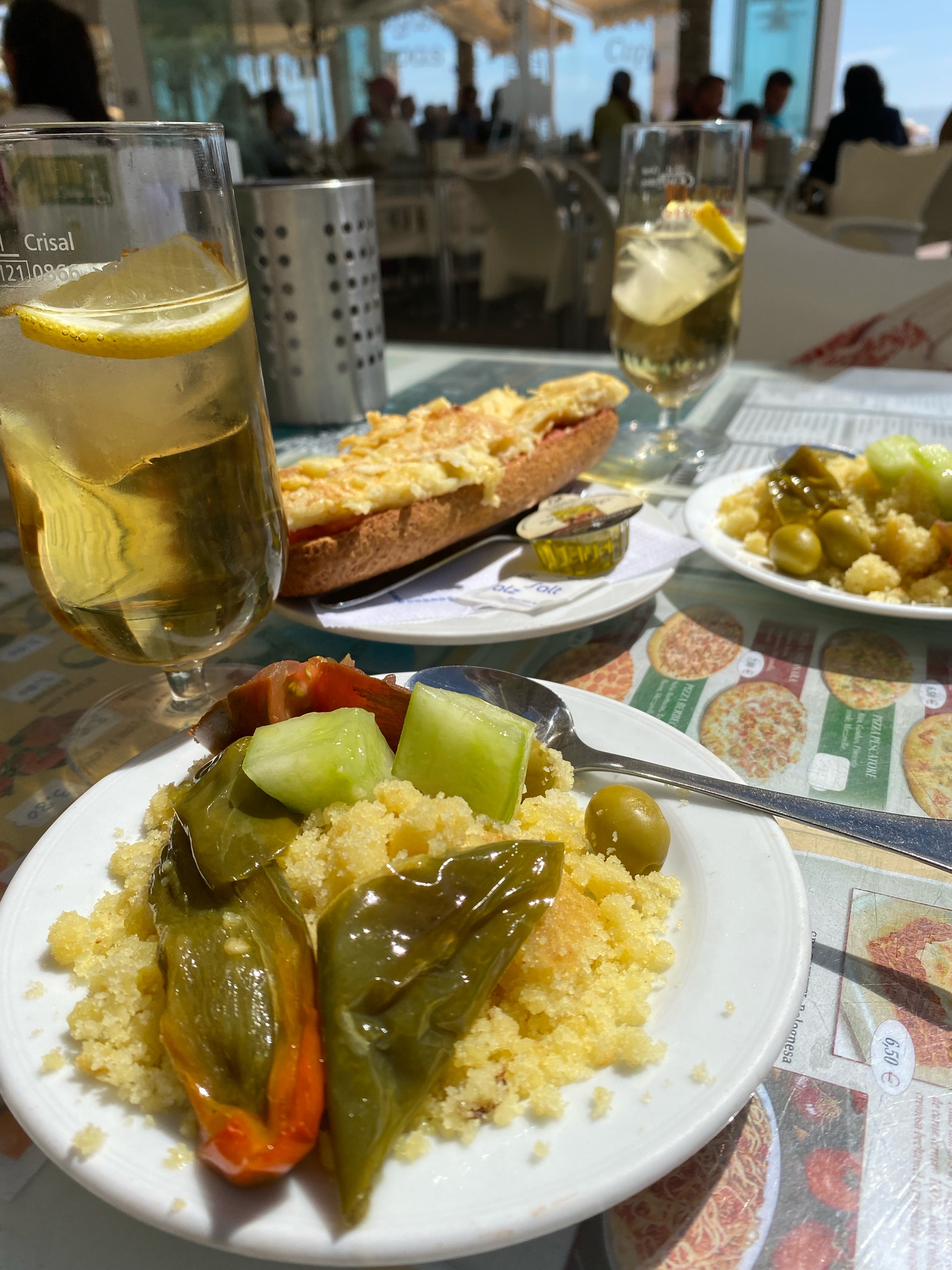 IES El Argar, Almería, Spanien
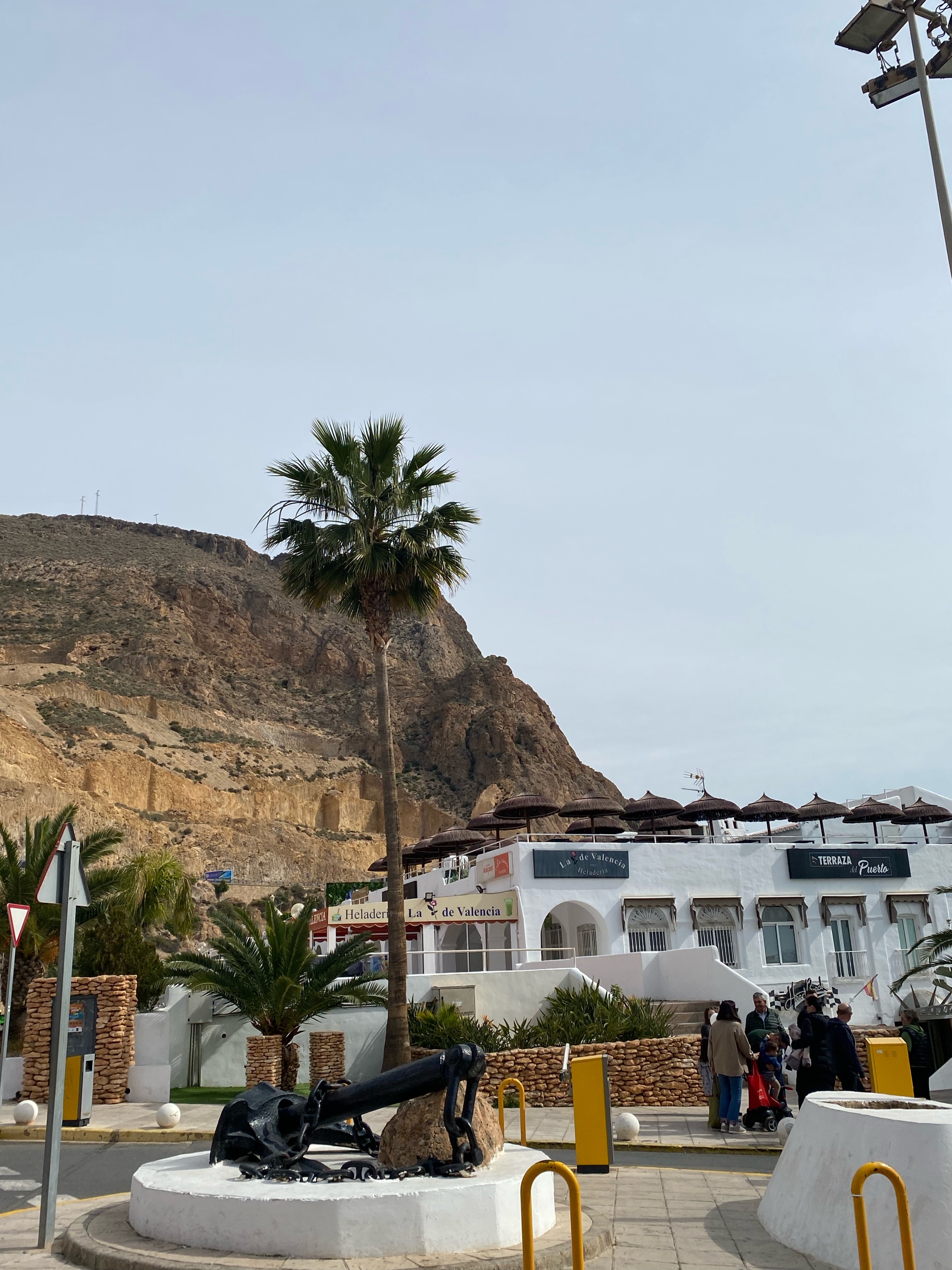 Ausflug nach Aguadulce
Kleine Hafenstadt 
15 min Busfahrt von Almería entfernt
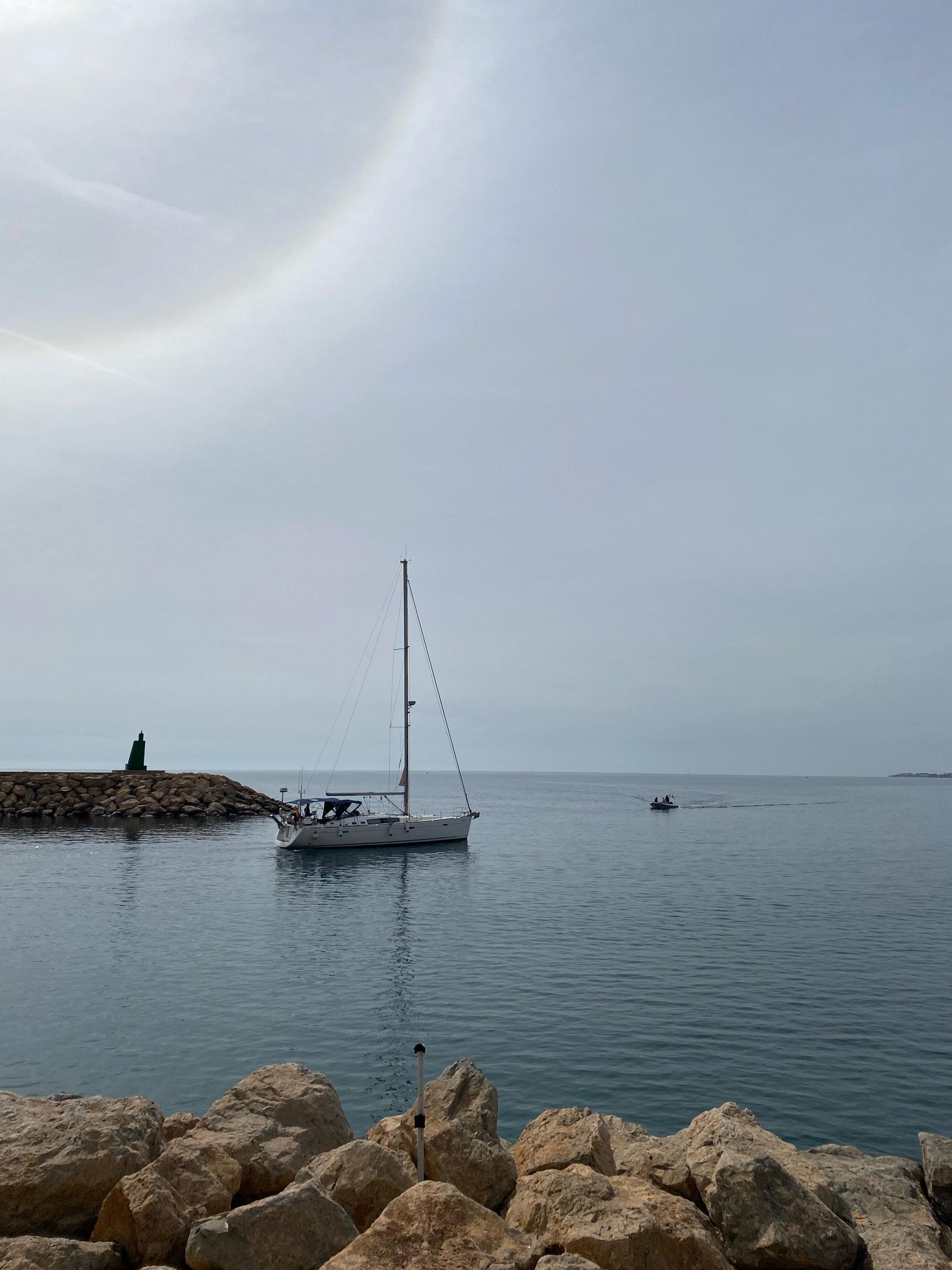 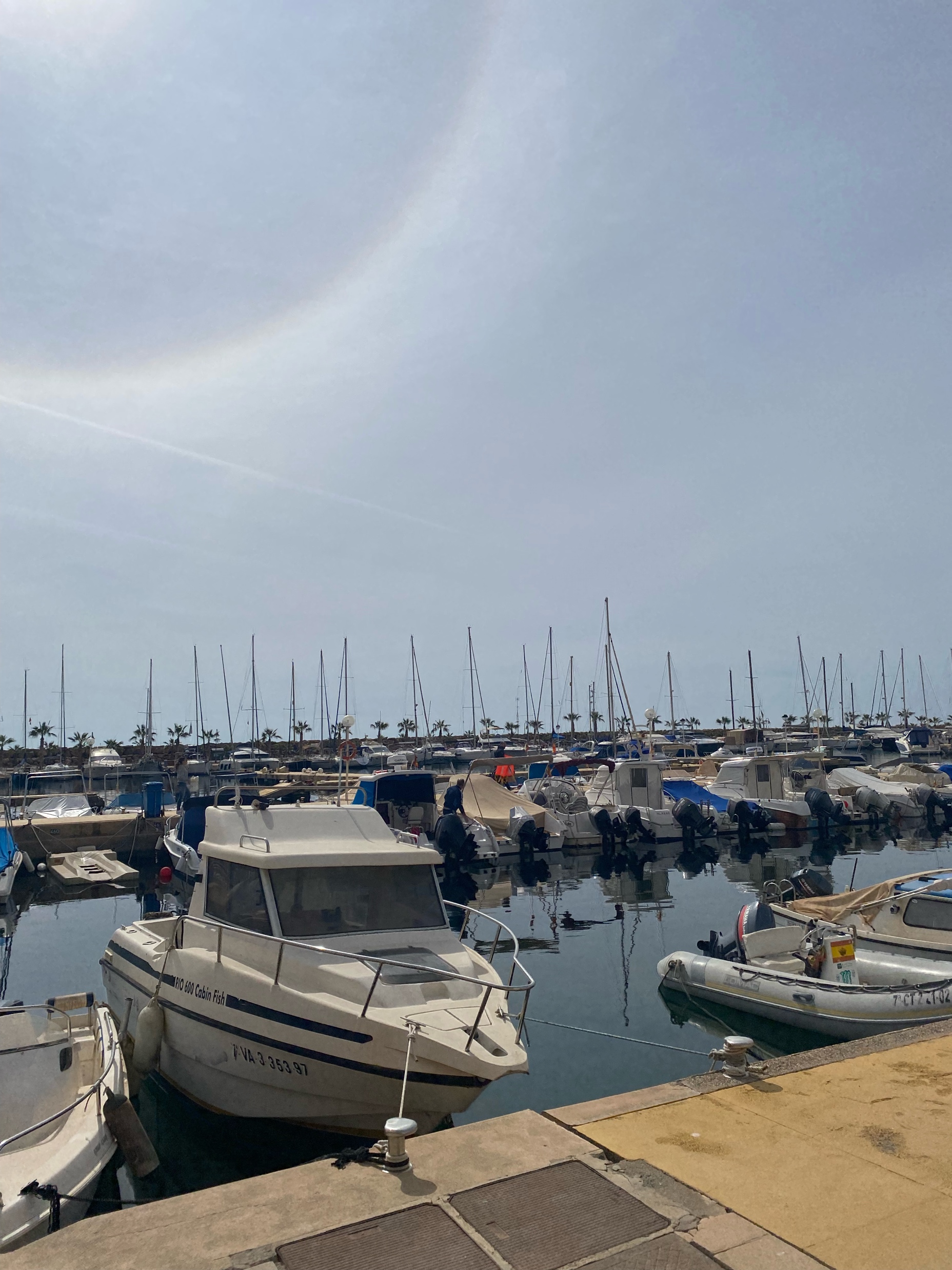 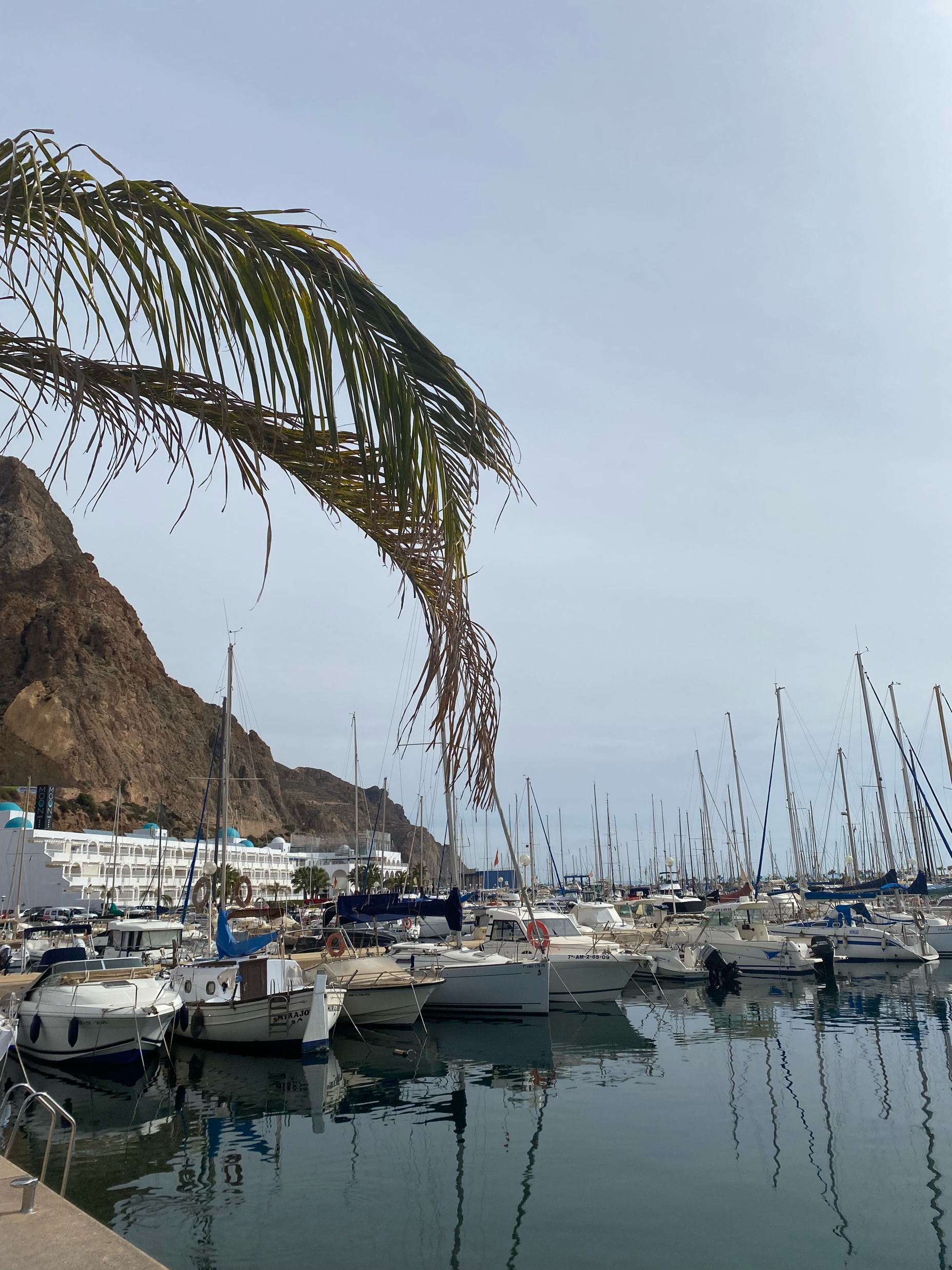 IES El Argar, Almería, Spanien
Granada
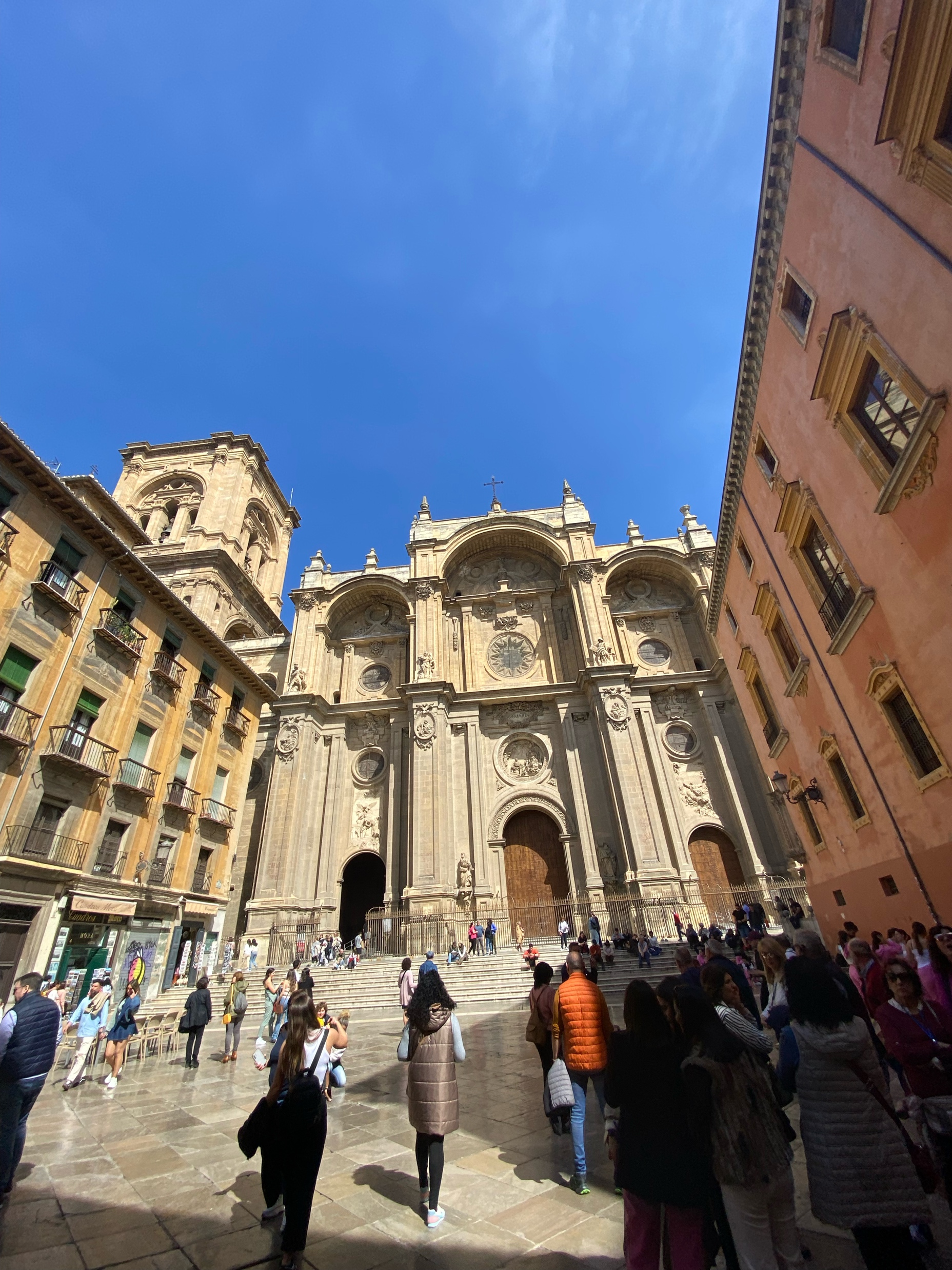 Mit dem Bus von Almería aus für 15€ nach Granada 
2 Stunden Fahrt 
Unterkunft: The Nut Hostel
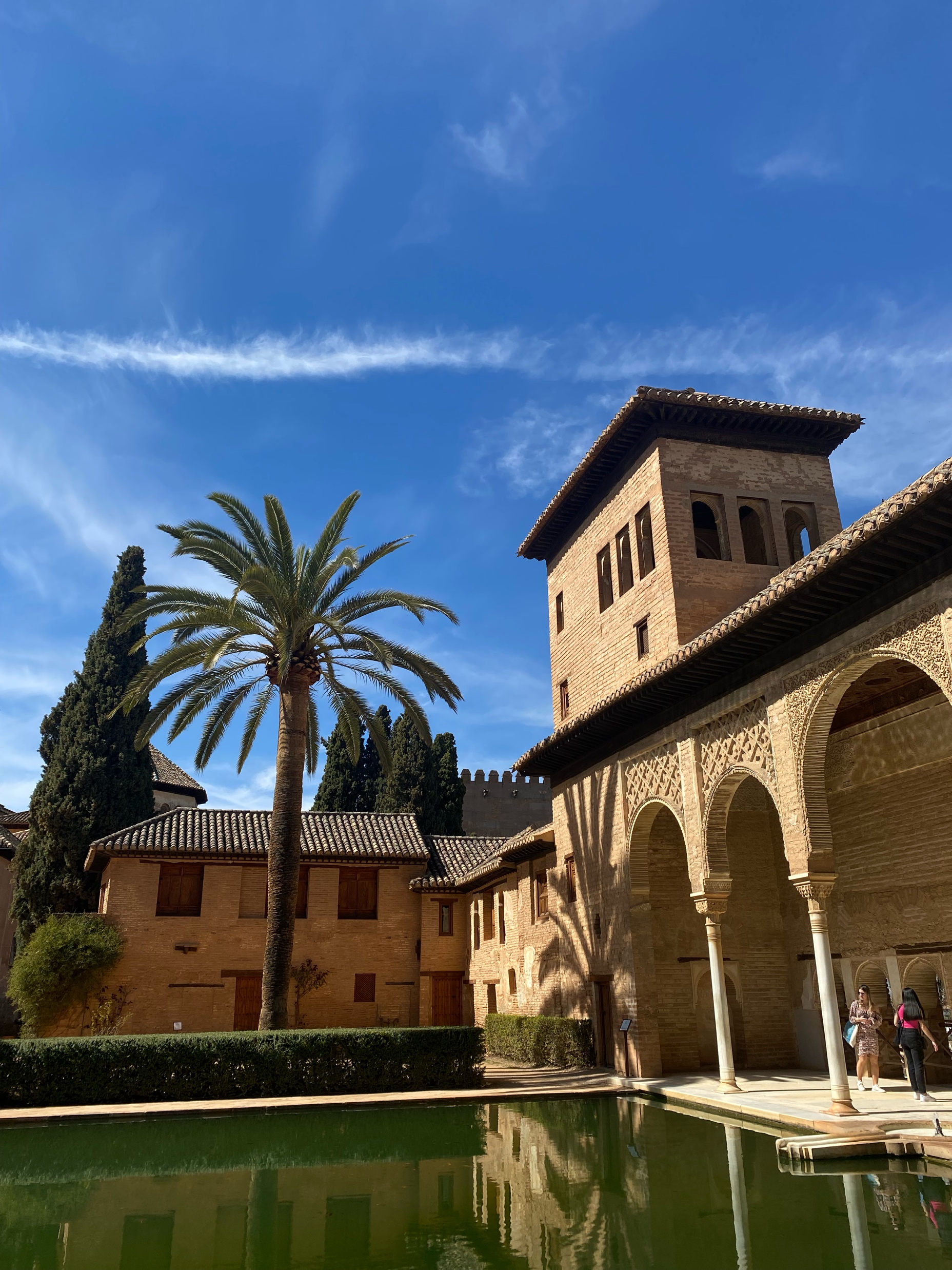 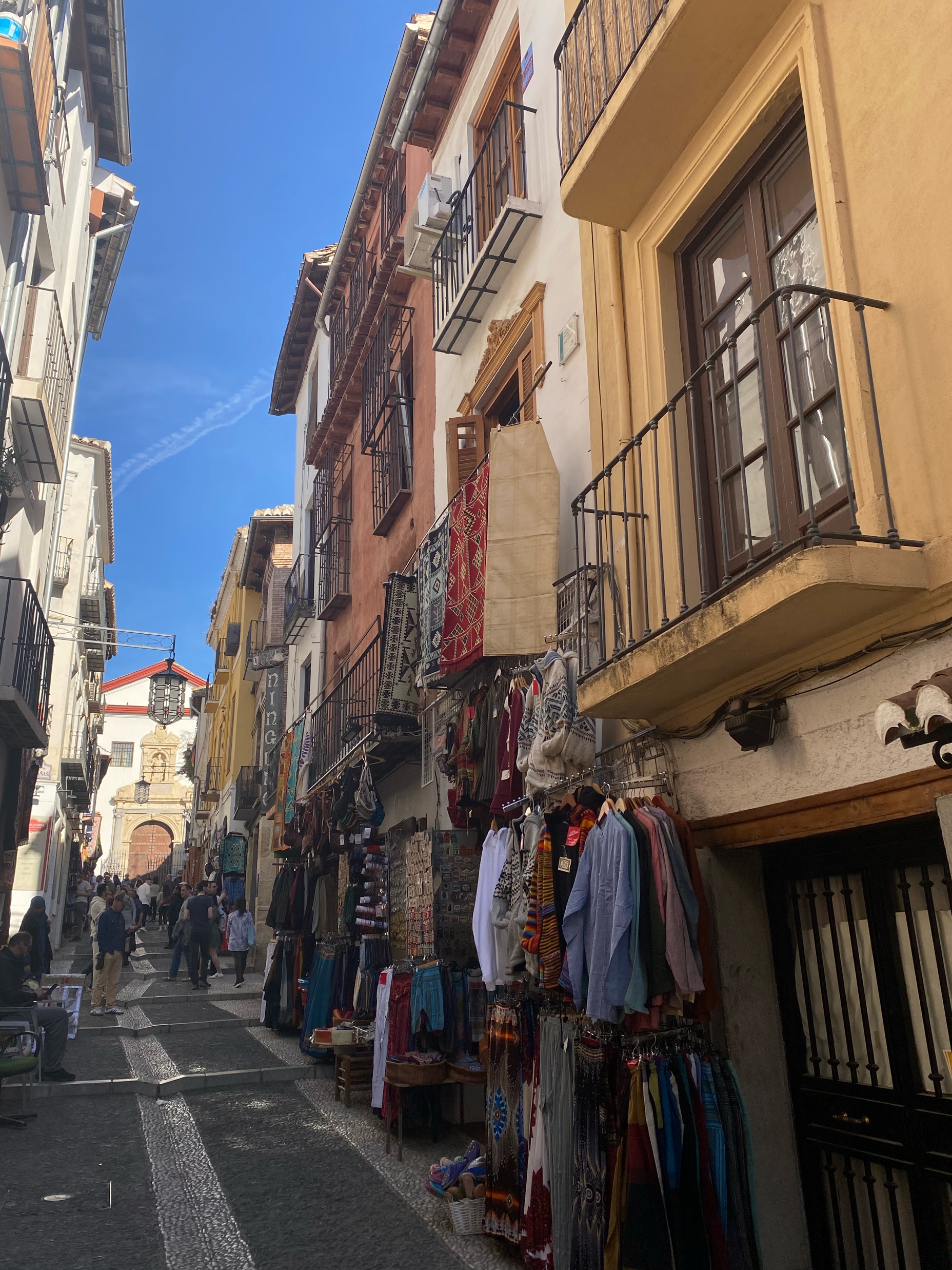 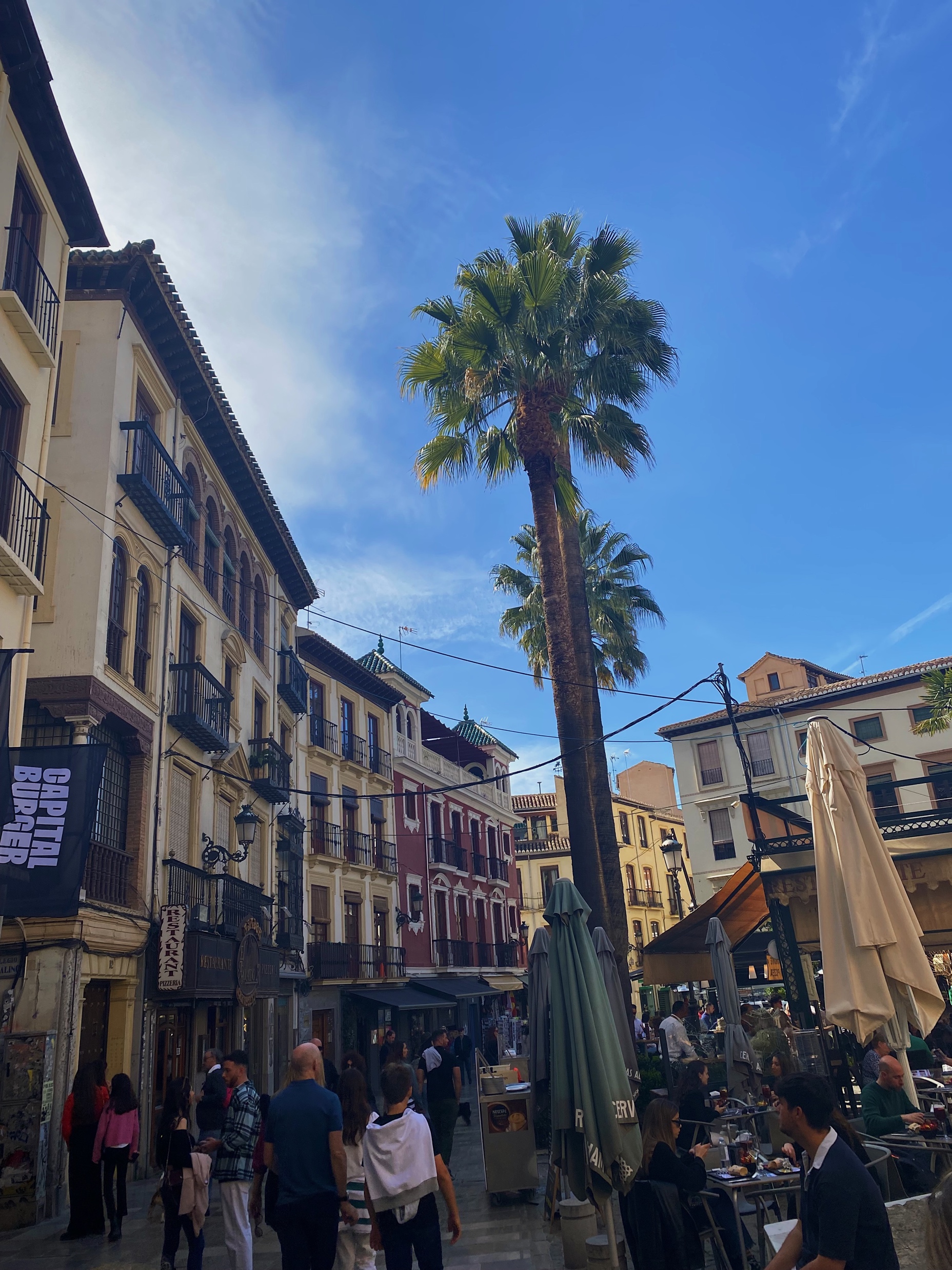 IES El Argar, Almería, Spanien
Tagesausflug nach Cabo de Gata
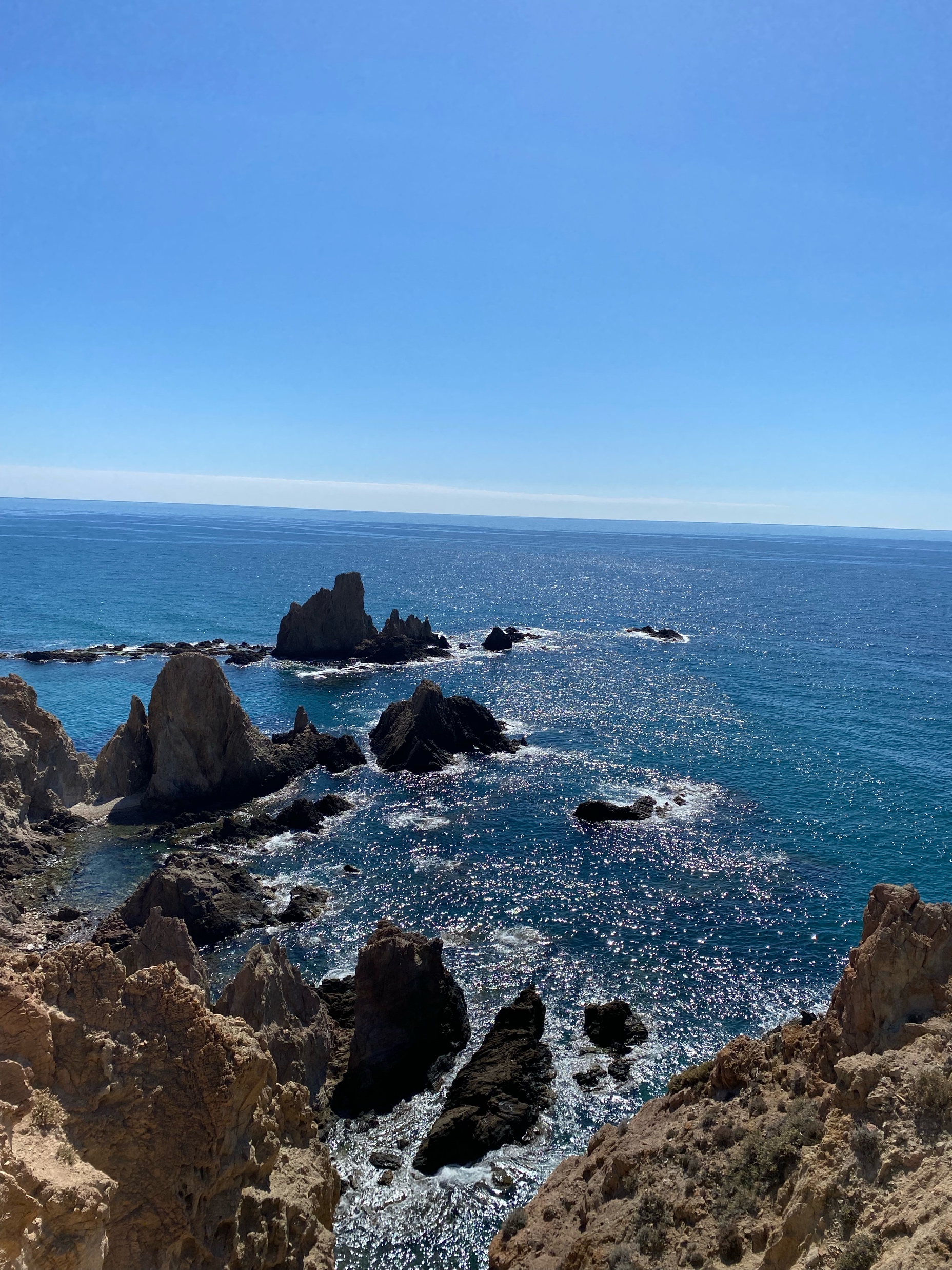 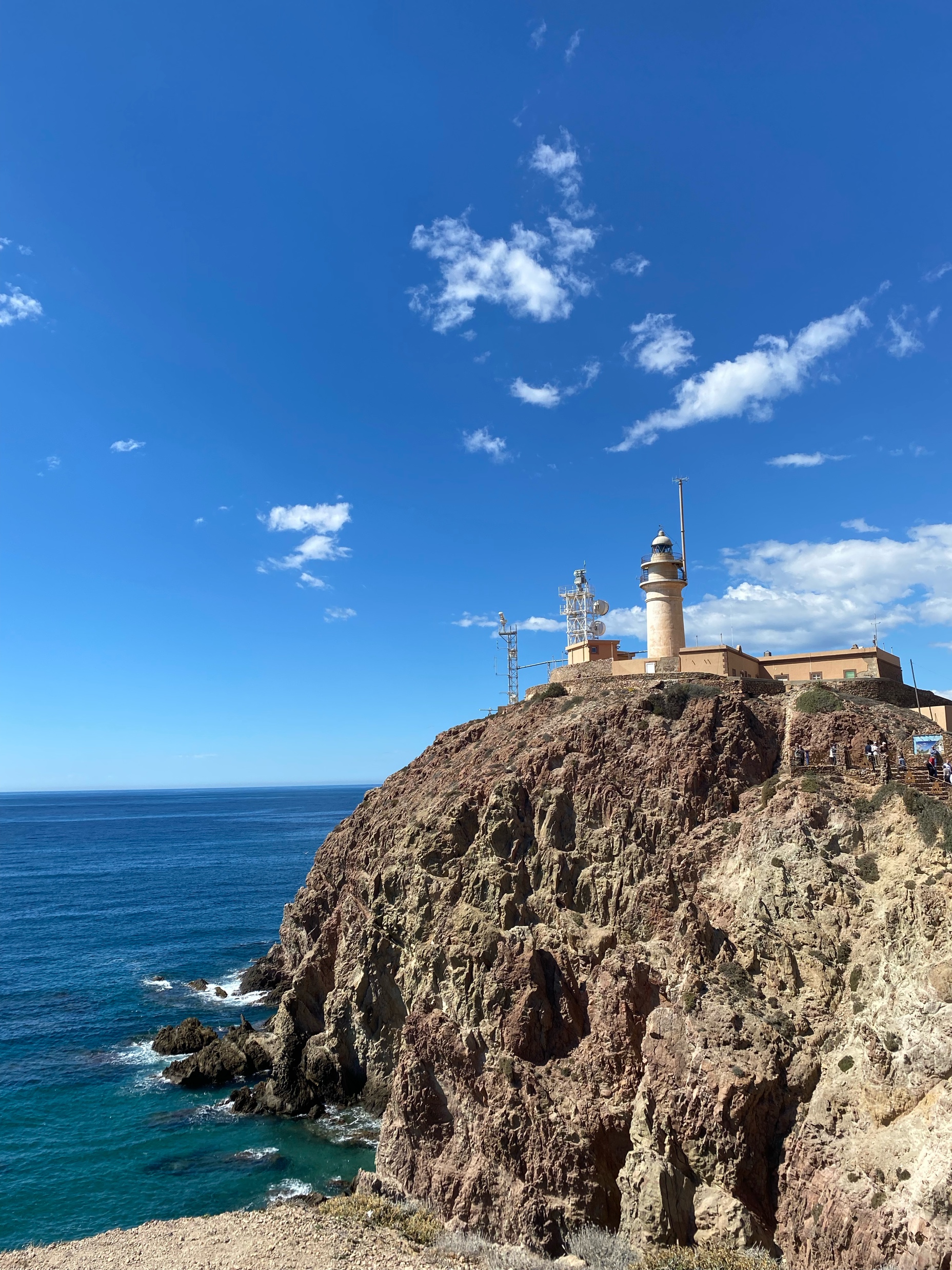 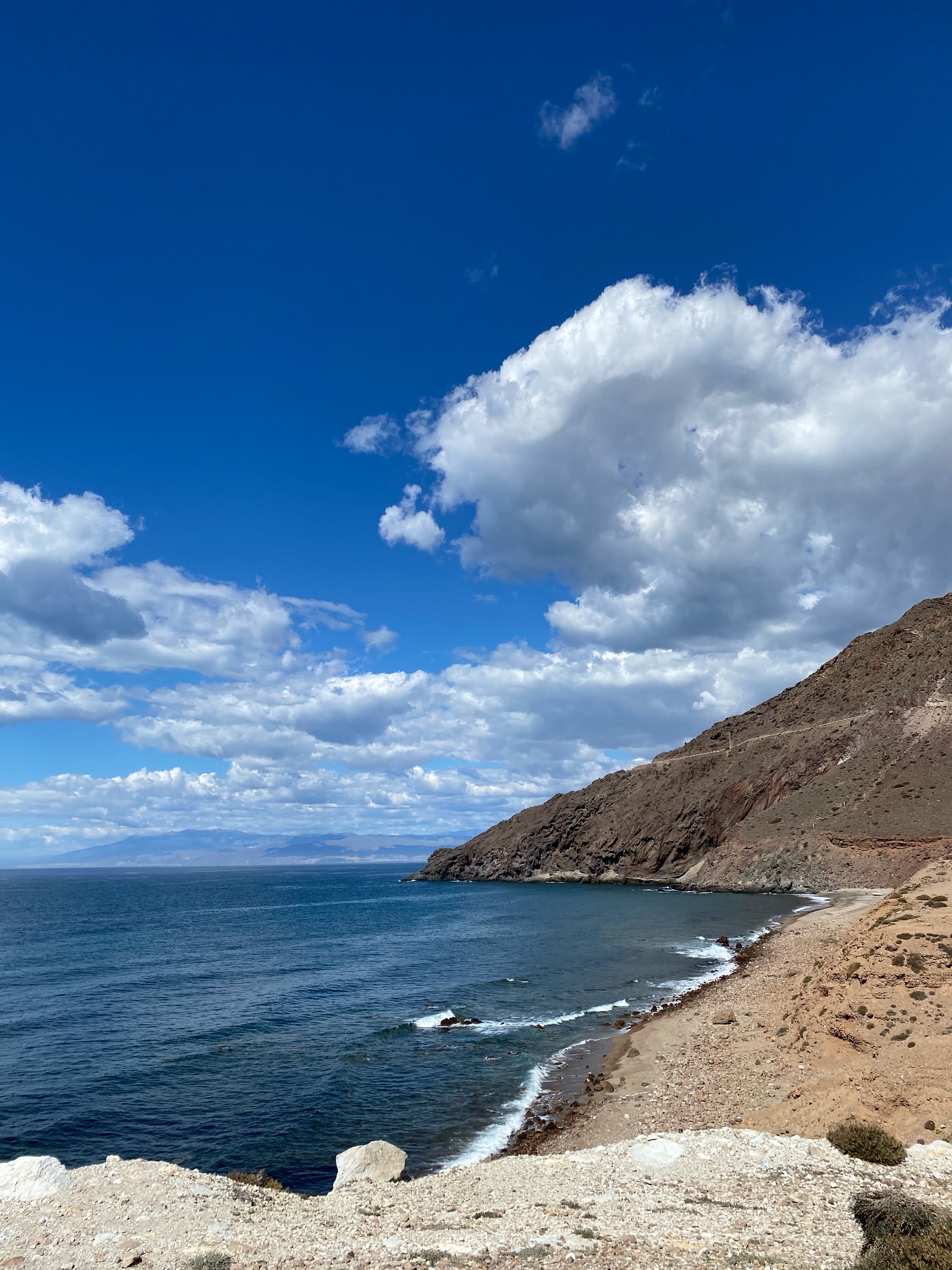 IES El Argar, Almería, Spanien
5 unvergessliche Wochen in Almería!!!
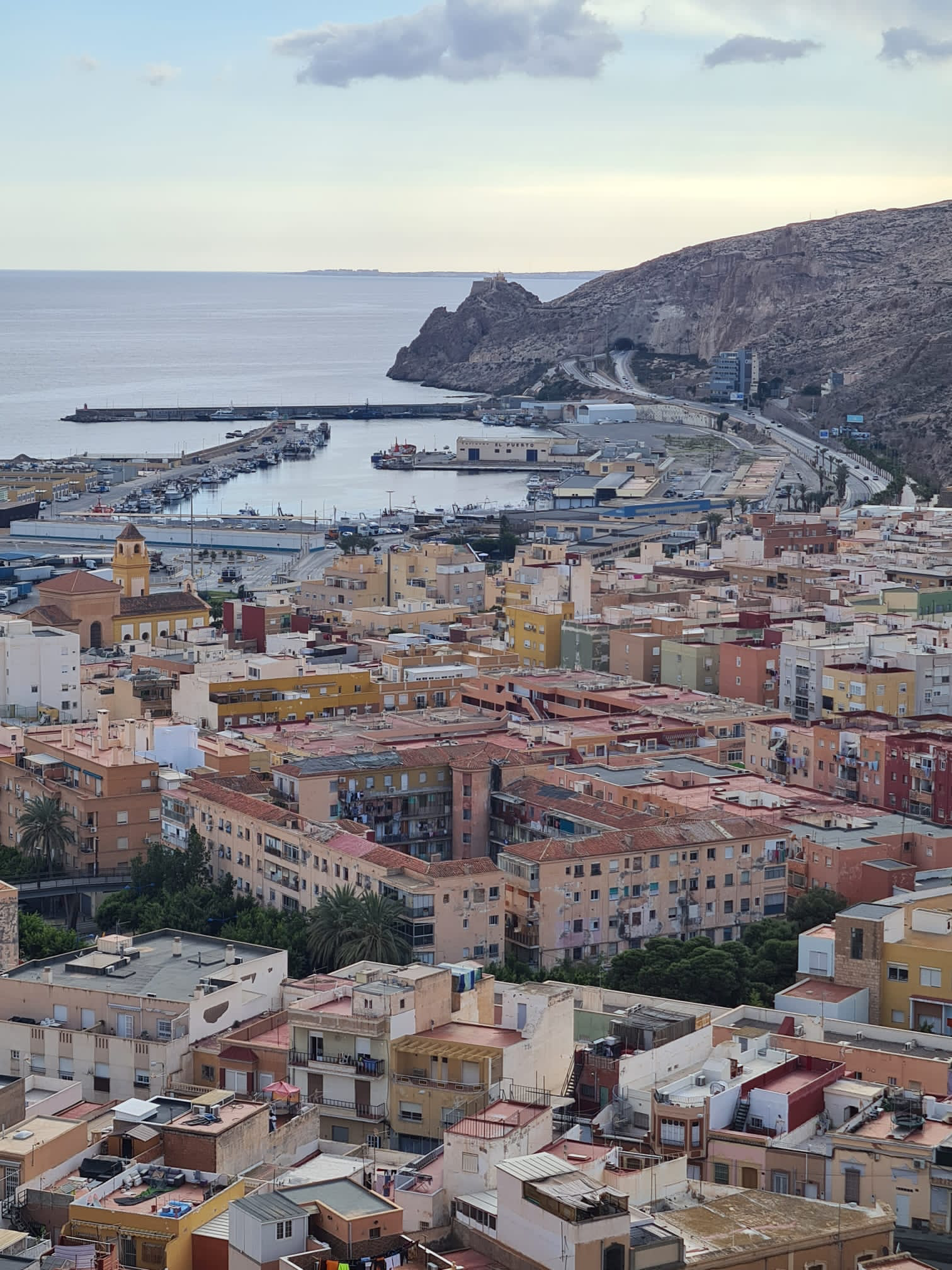 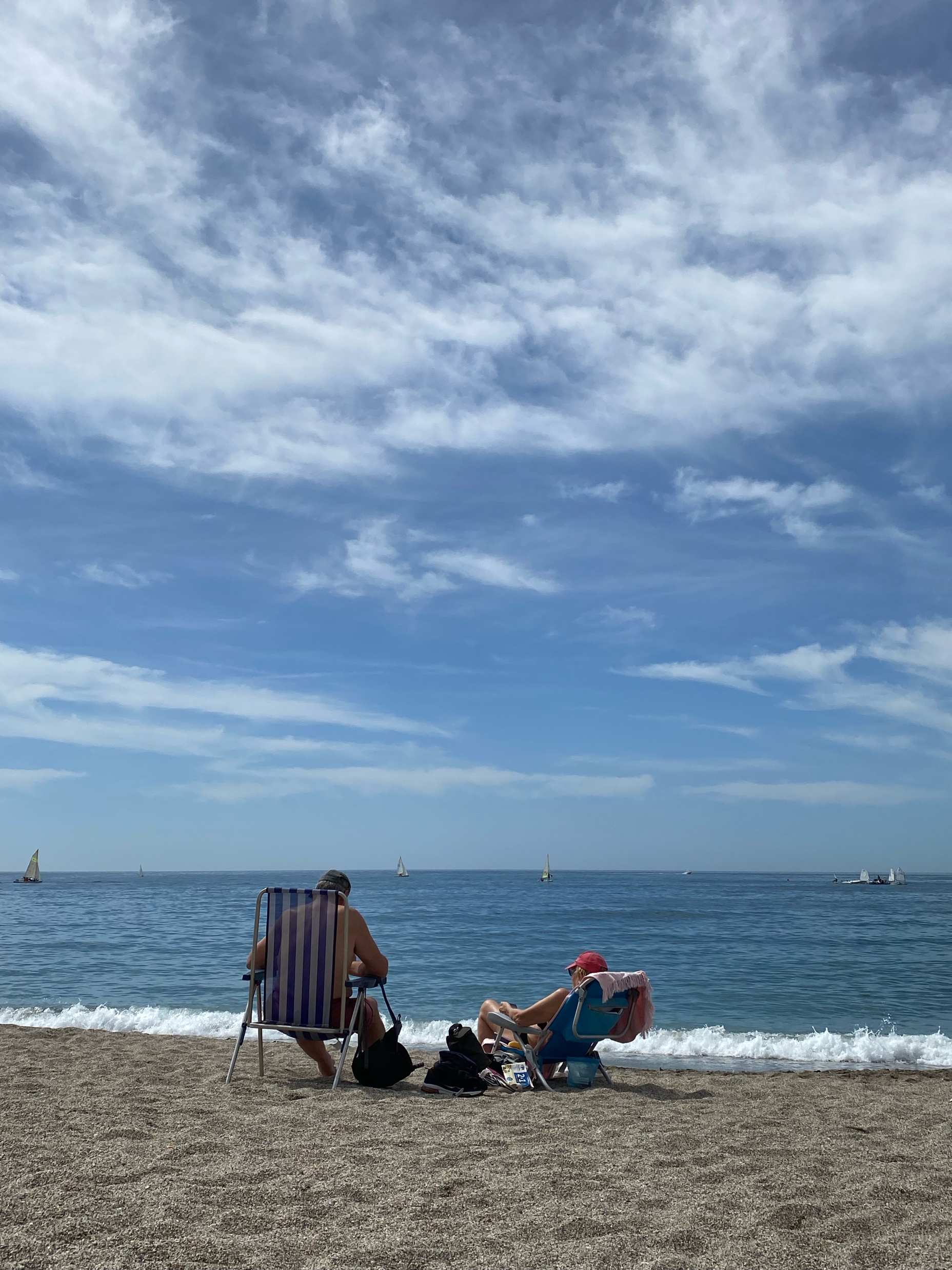 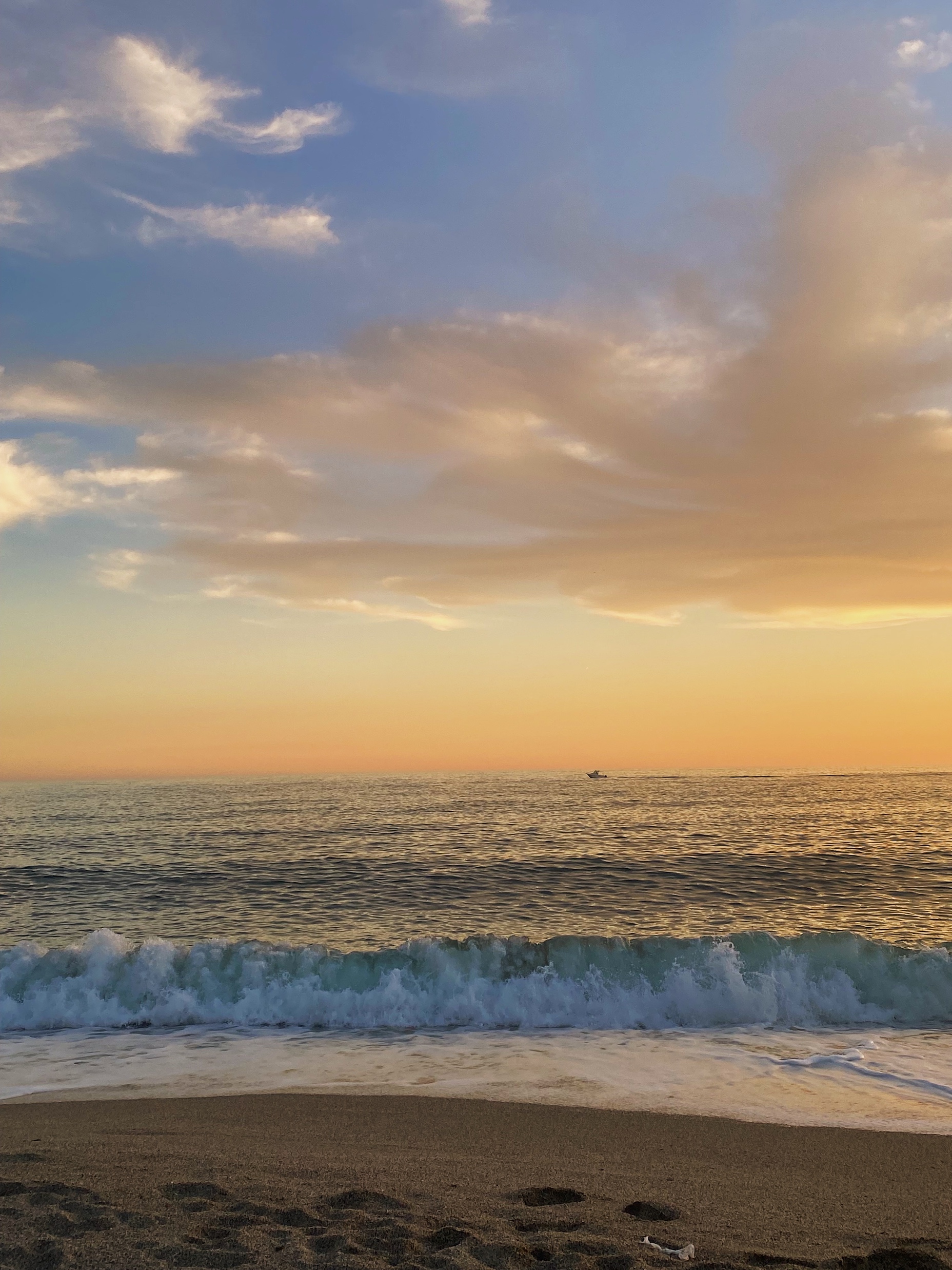 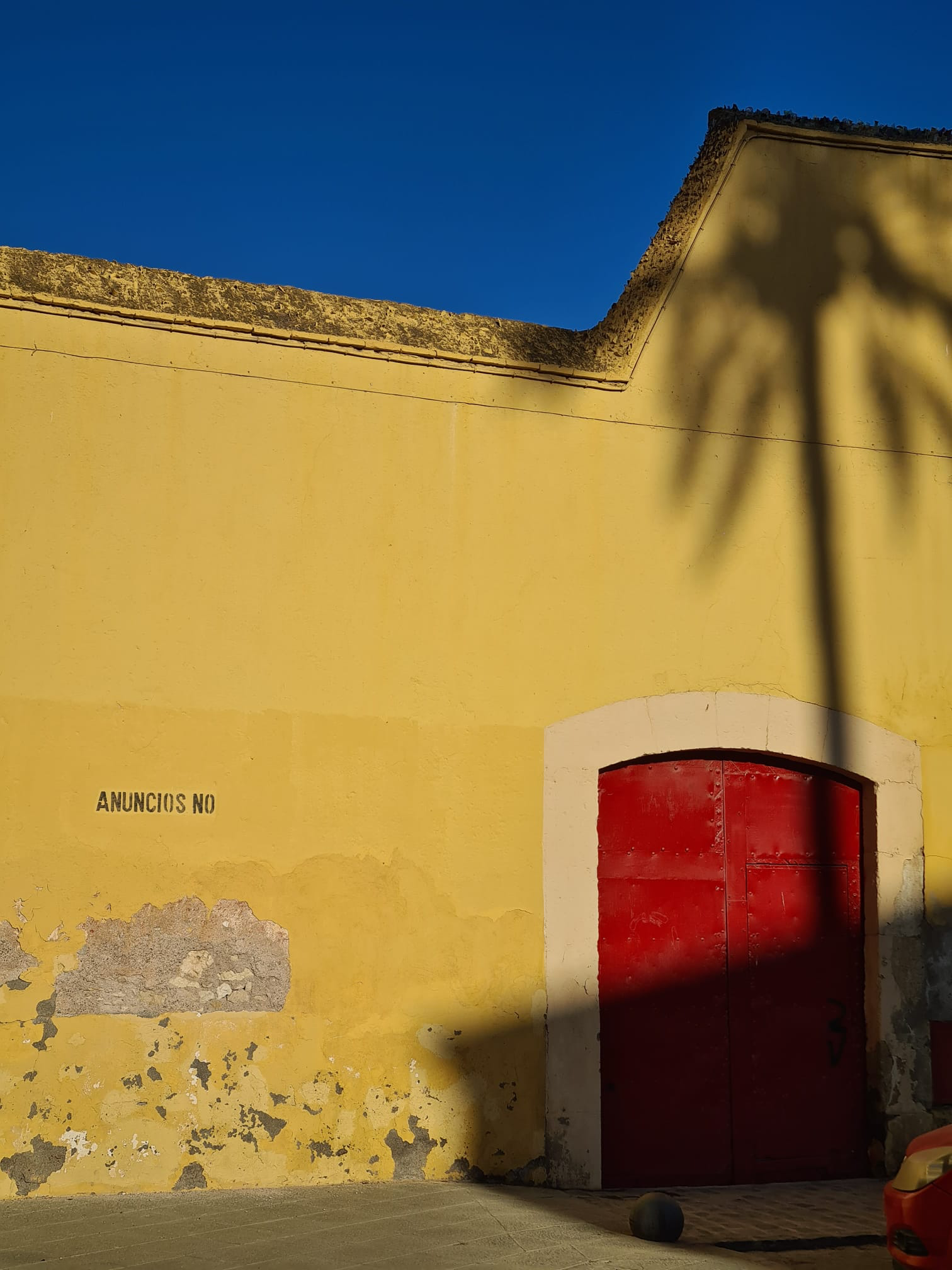